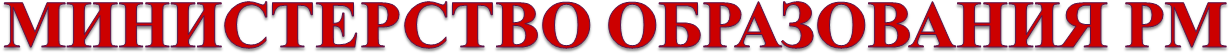 ПОРТФОЛИО
Климентьва МаринаСергеевна
МАДОУ «Детский сад № 82 комбинированного вида» городского округа Саранск
Дата рождения: 16.06.1990 г.р.
Профессиональное образование: высшее, 
ФГБОУ ВПО«Мордовский государственный университет им. Н.П. Огарева, квалификация учитель географии по специальности «География» 2012г., прошла профессиональную переподготовку в ГБУ ДПО «Мордовский республиканский институт образования» по программе «Педагогика и методика дошкольного образования», 2016г.
Стаж педагогической работы: 10 лет
Общий трудовой стаж: 15 лет
Наличие квалификационной категории: не имею
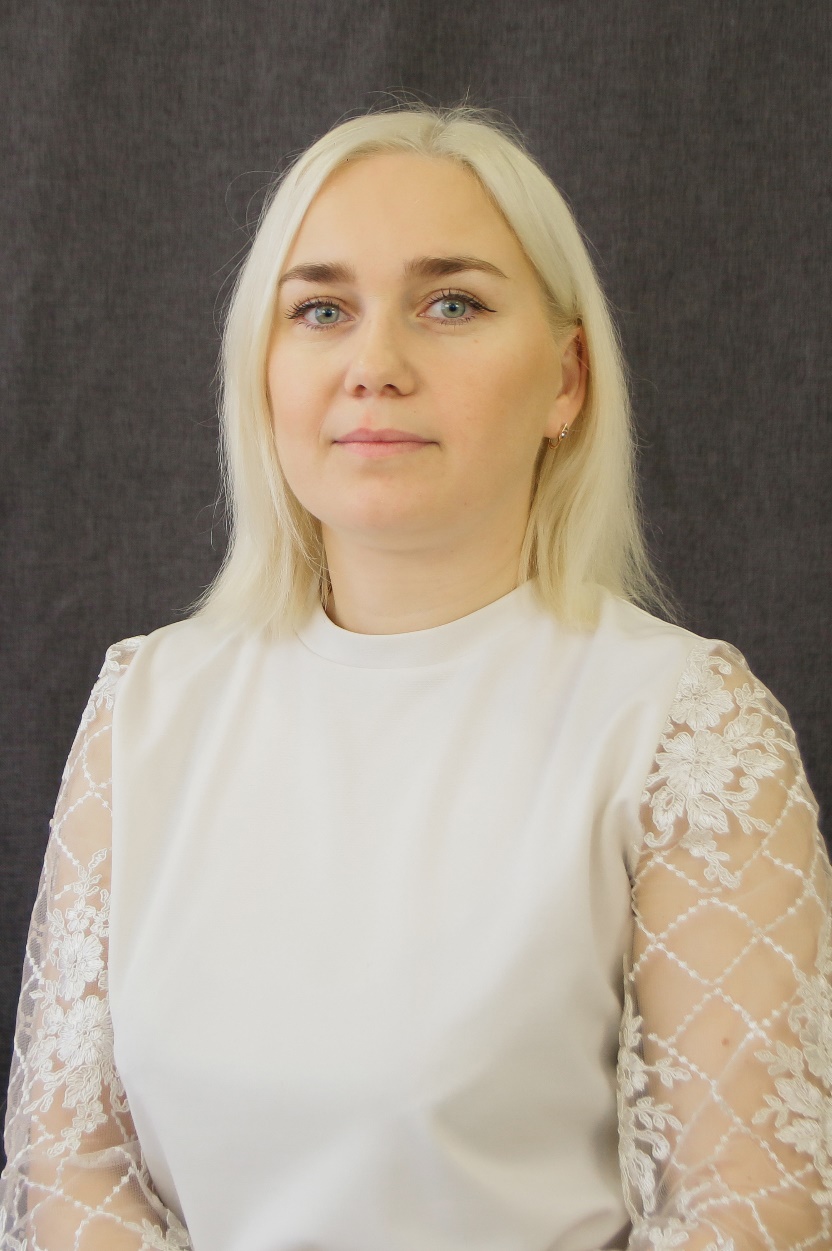 Представление к аттестации
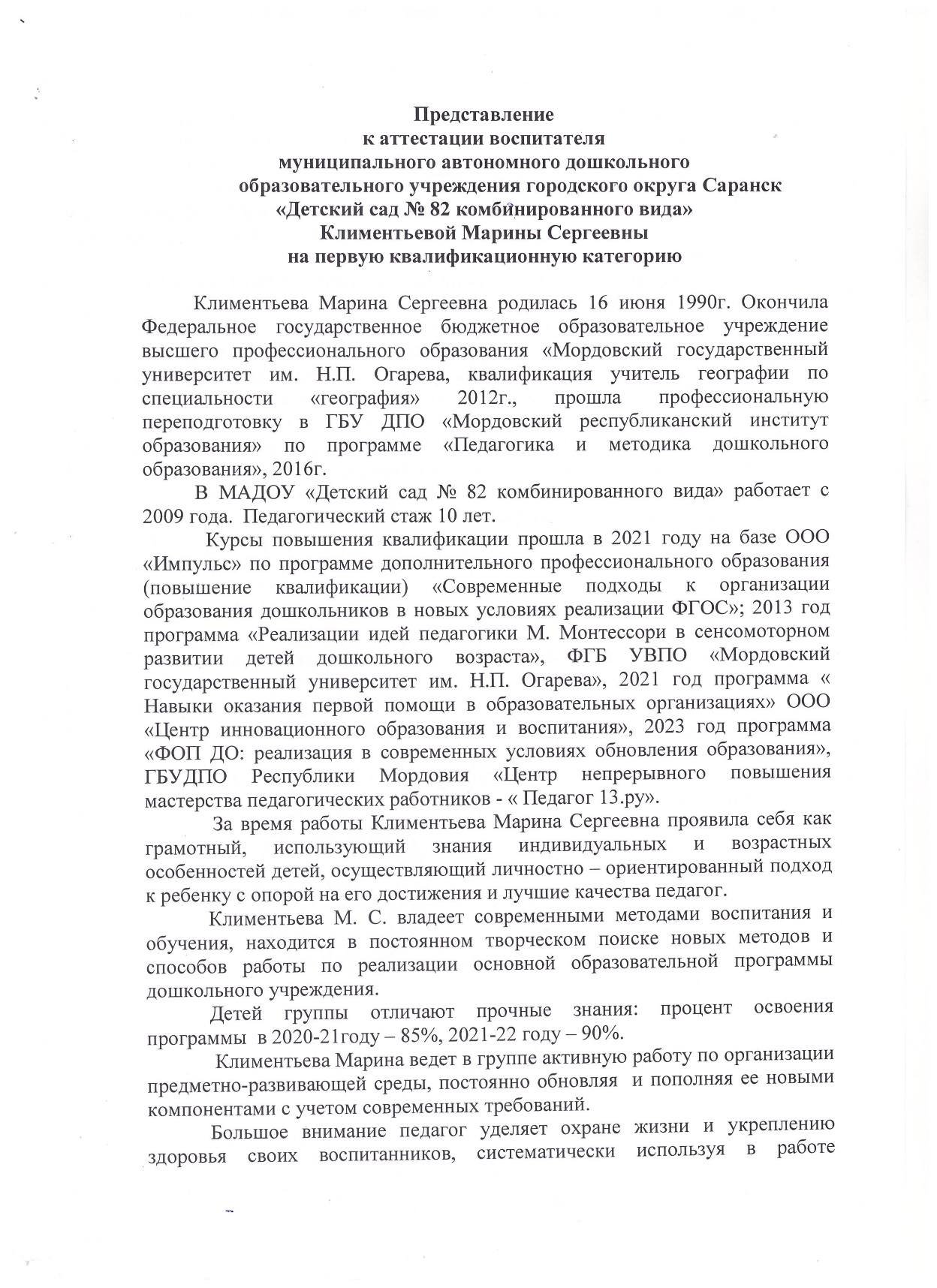 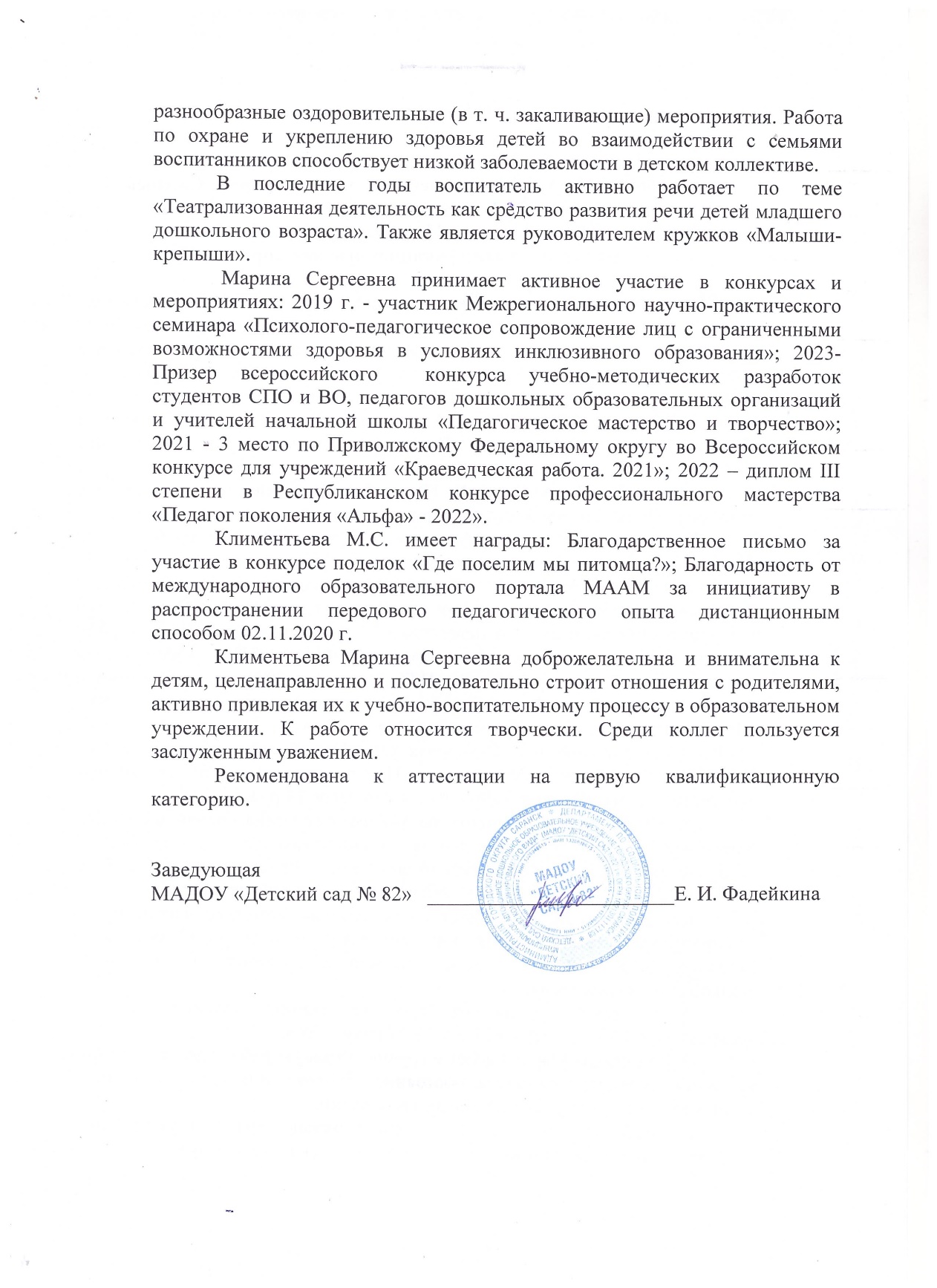 Представление педагогического опыта размещено на официальном сайте МАДОУ «Детский сад №82 комбинированного вида»
Театрализованная деятельность как средство развития речи детей младшего дошкольного возраста
Участие в инновационной (эксперементальной) деятельности
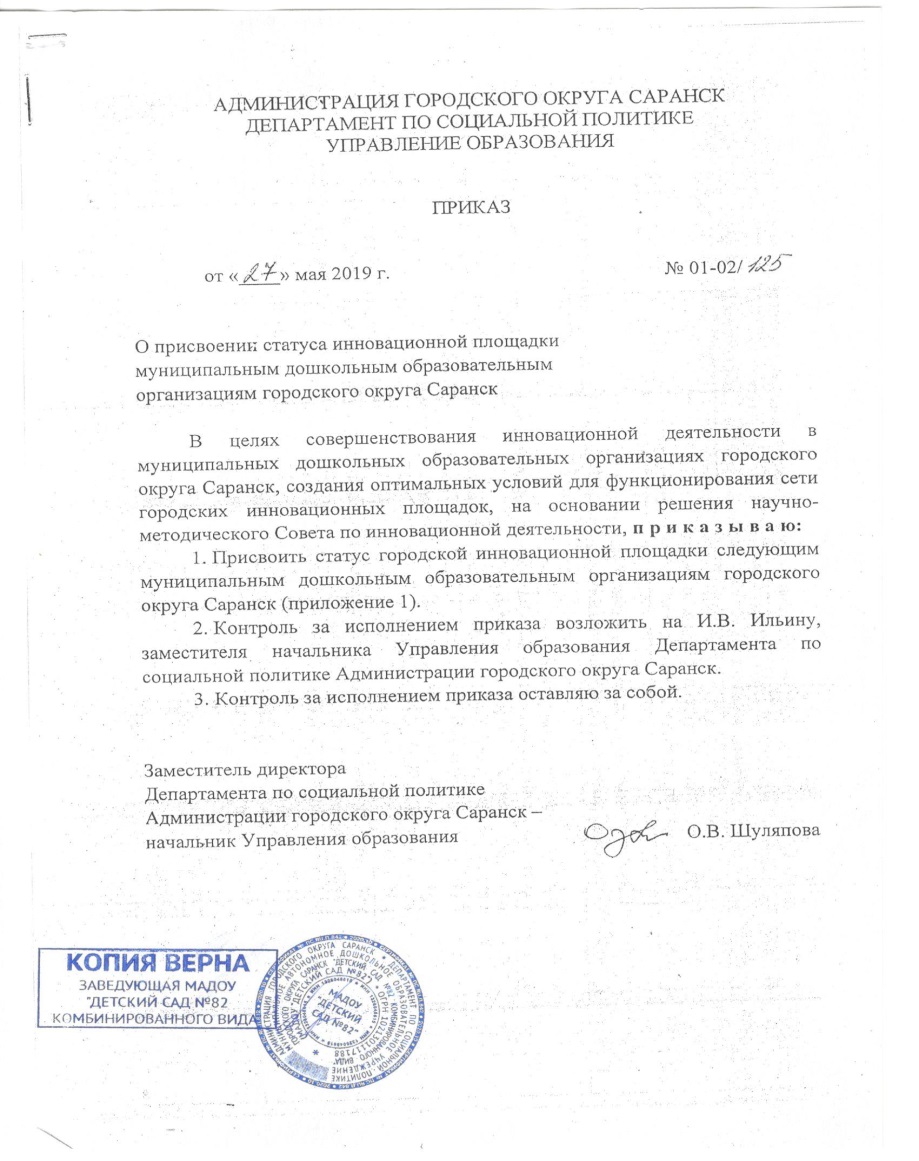 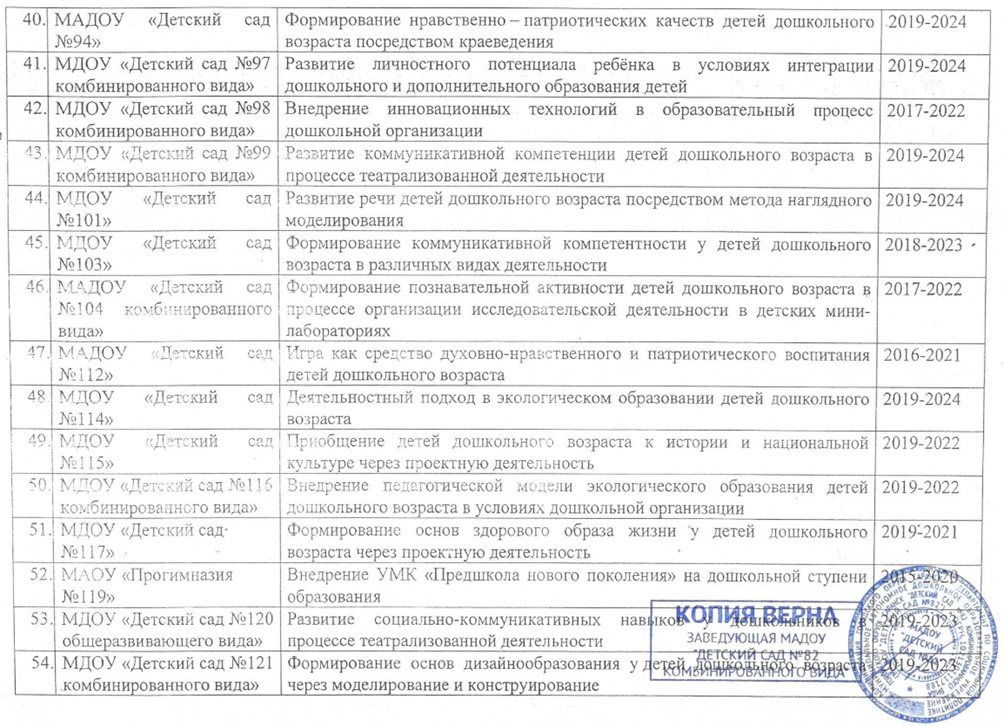 Участие в инновационной (эксперементальной) деятельности
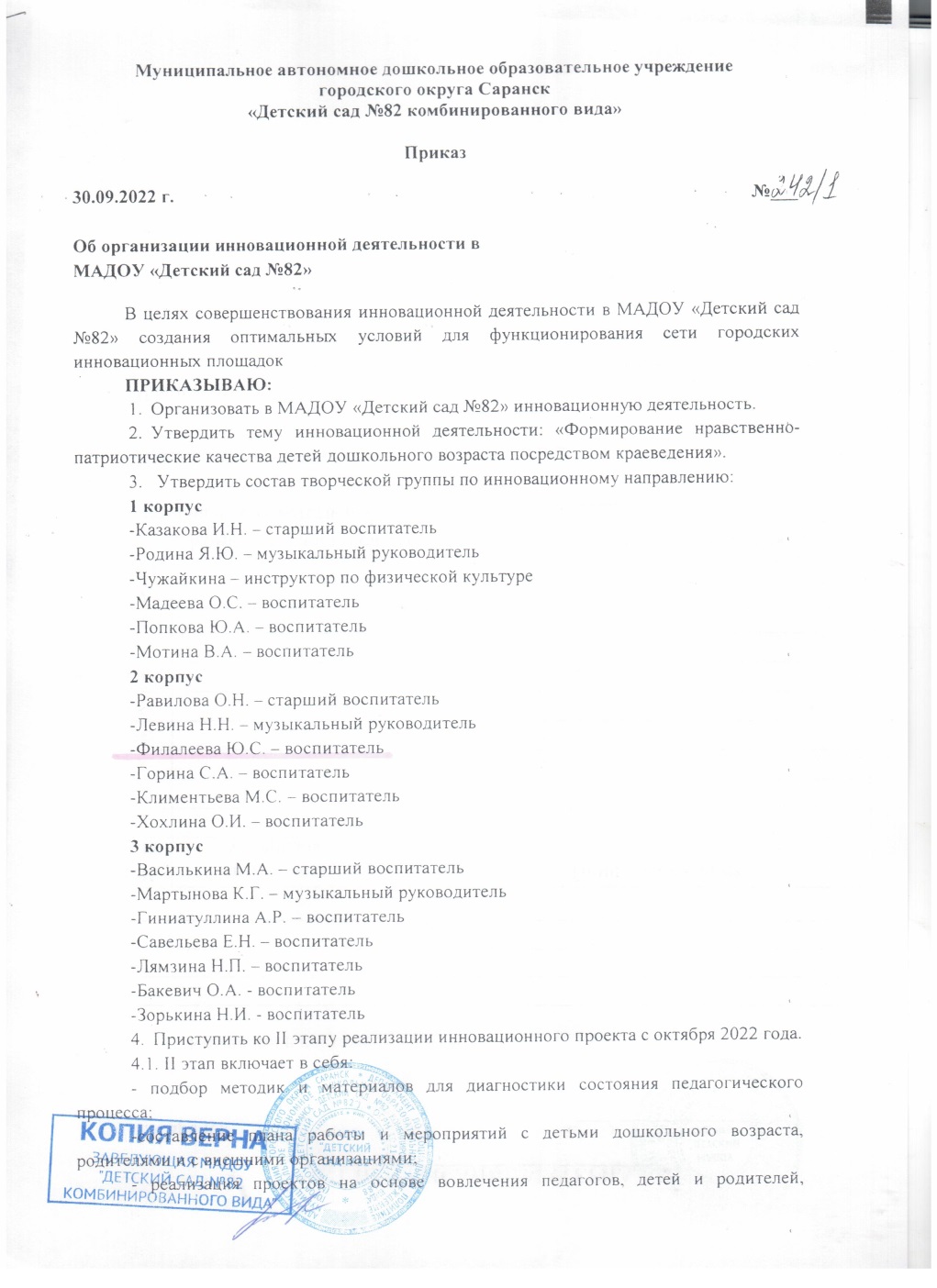 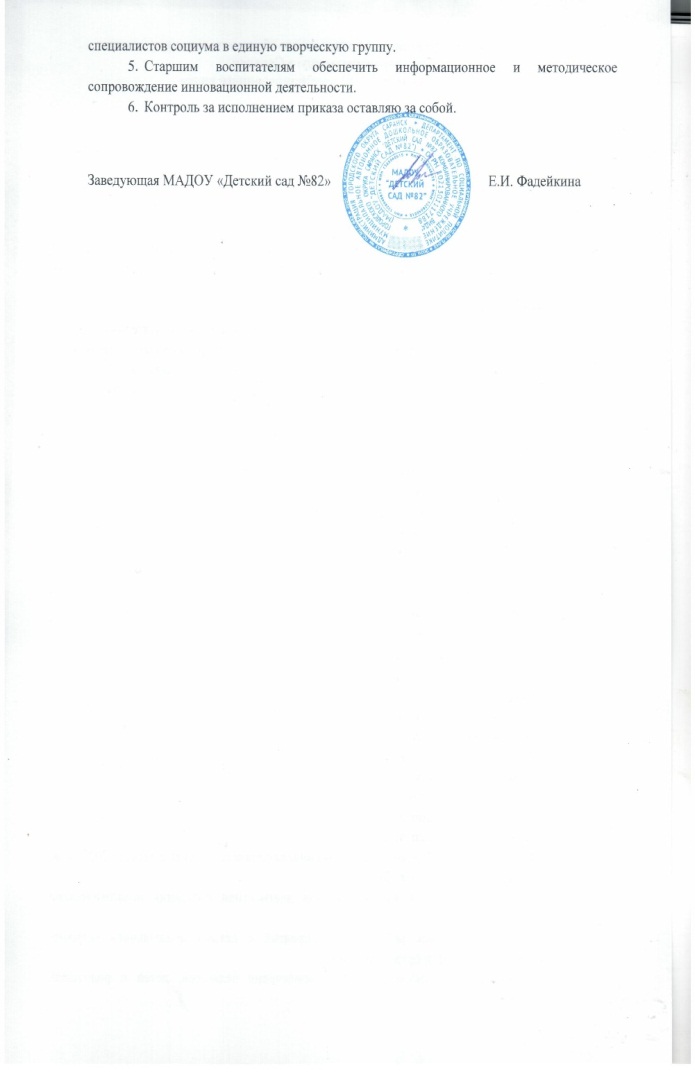 Участие в инновационной (эксперементальной) деятельности
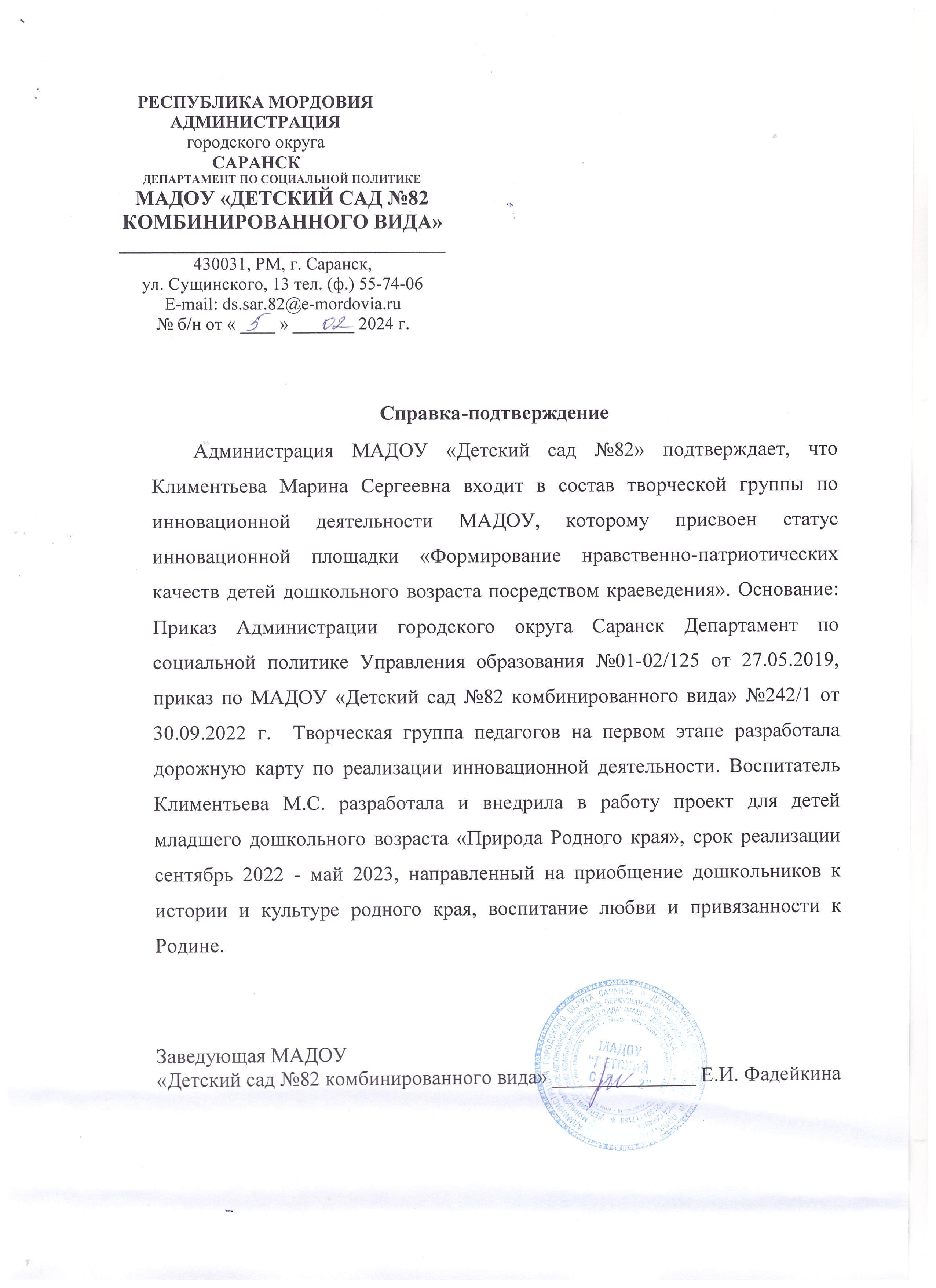 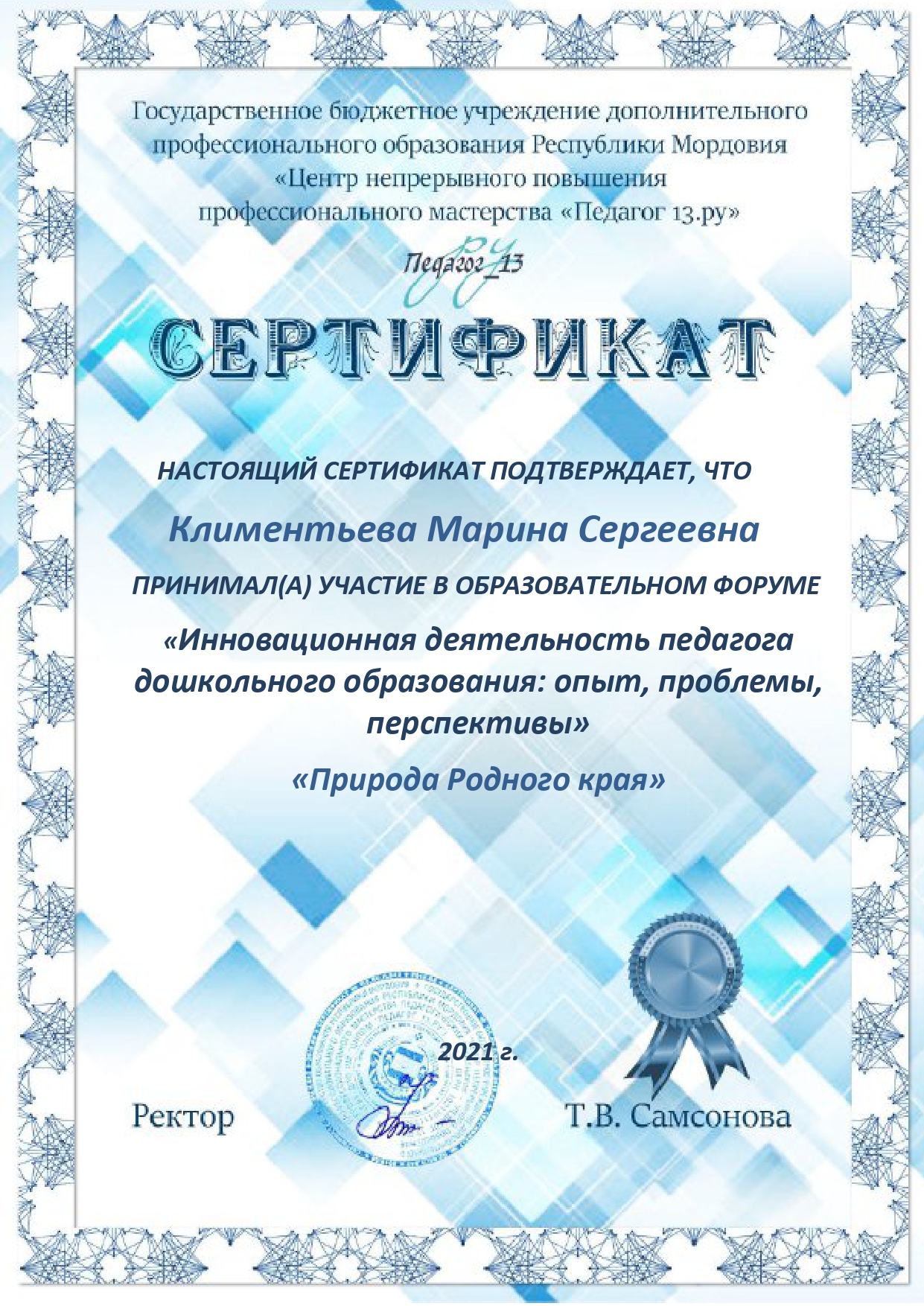 Наличие публикаций
Всероссиийский уровень
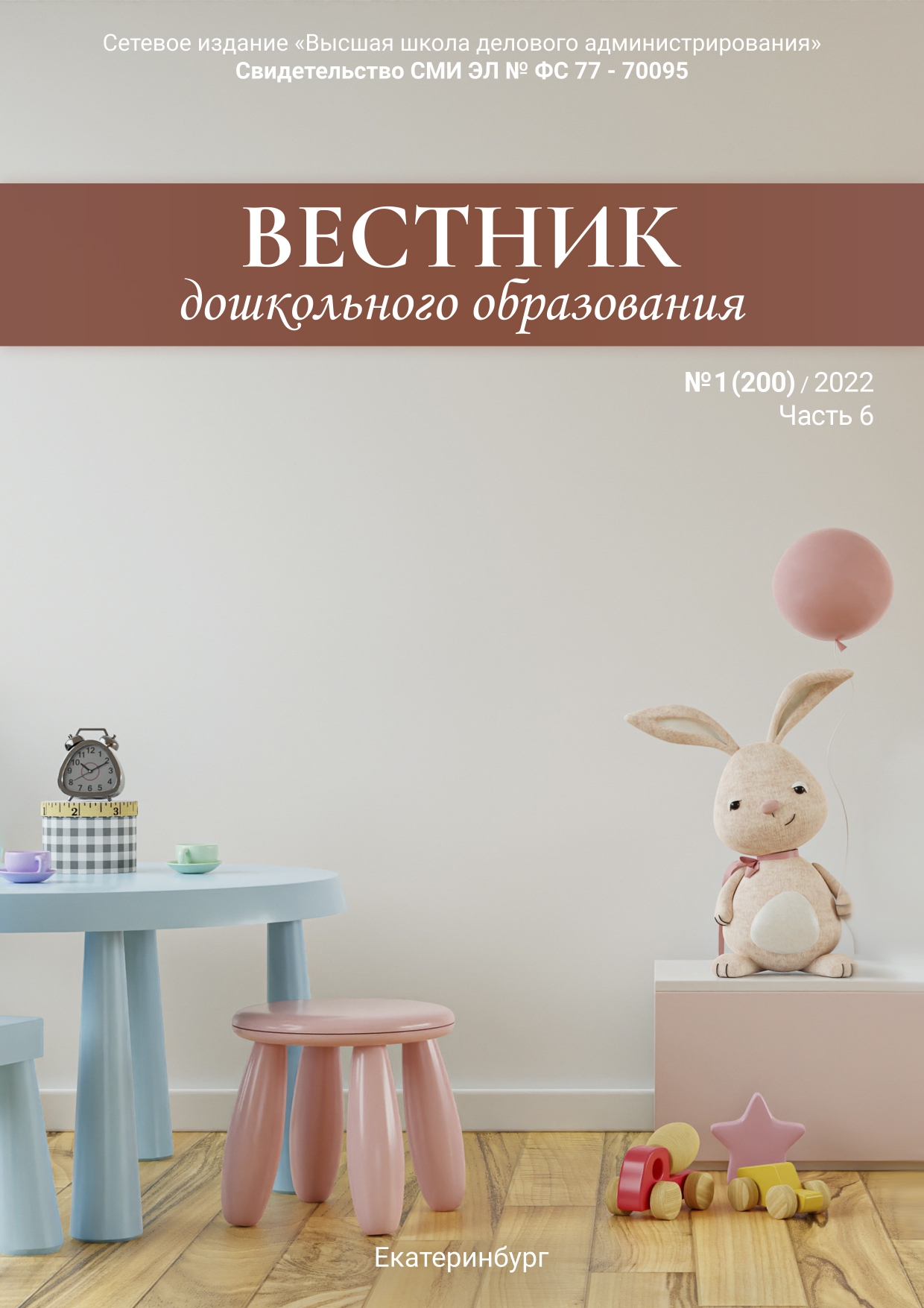 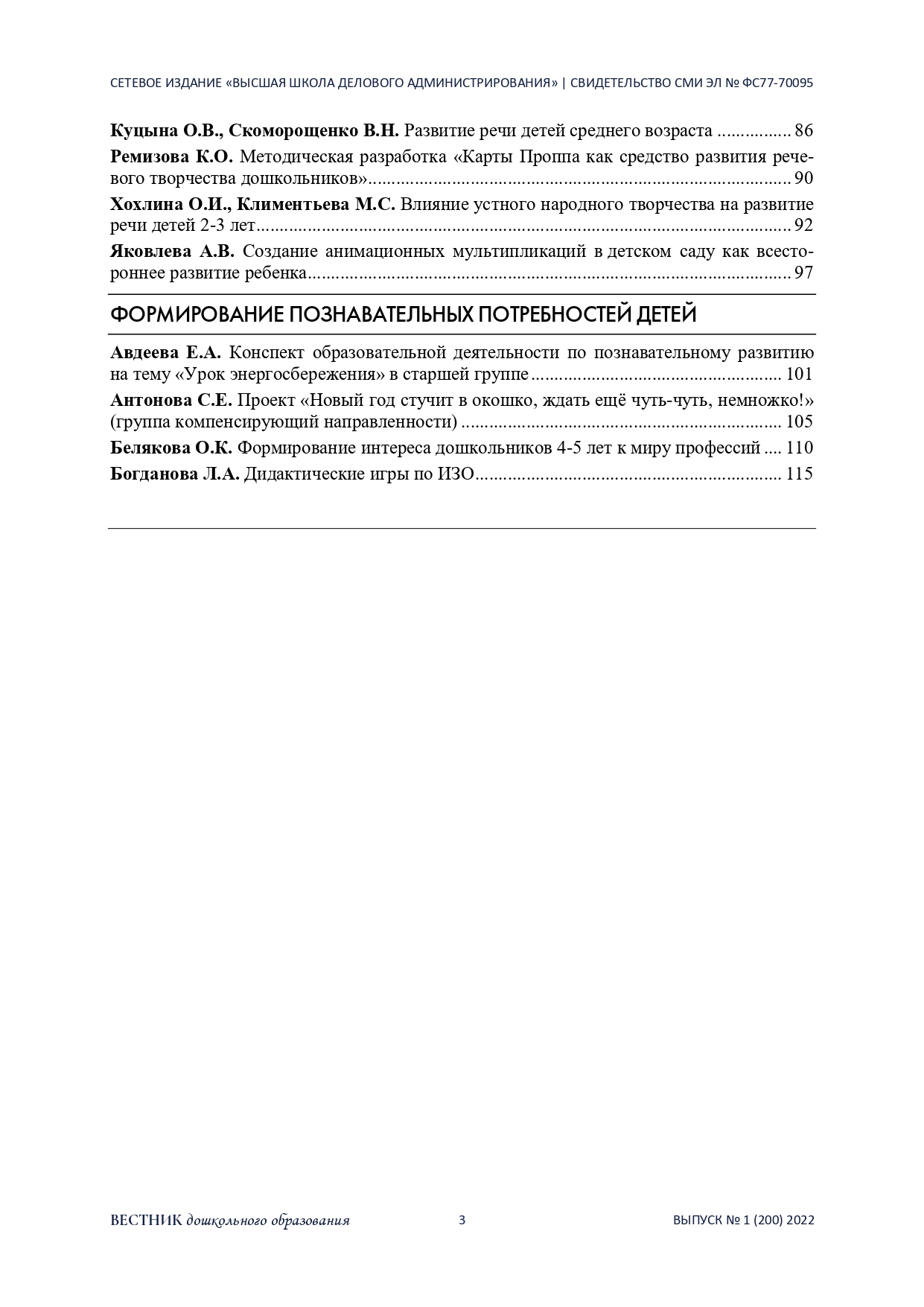 Наличие публикаций
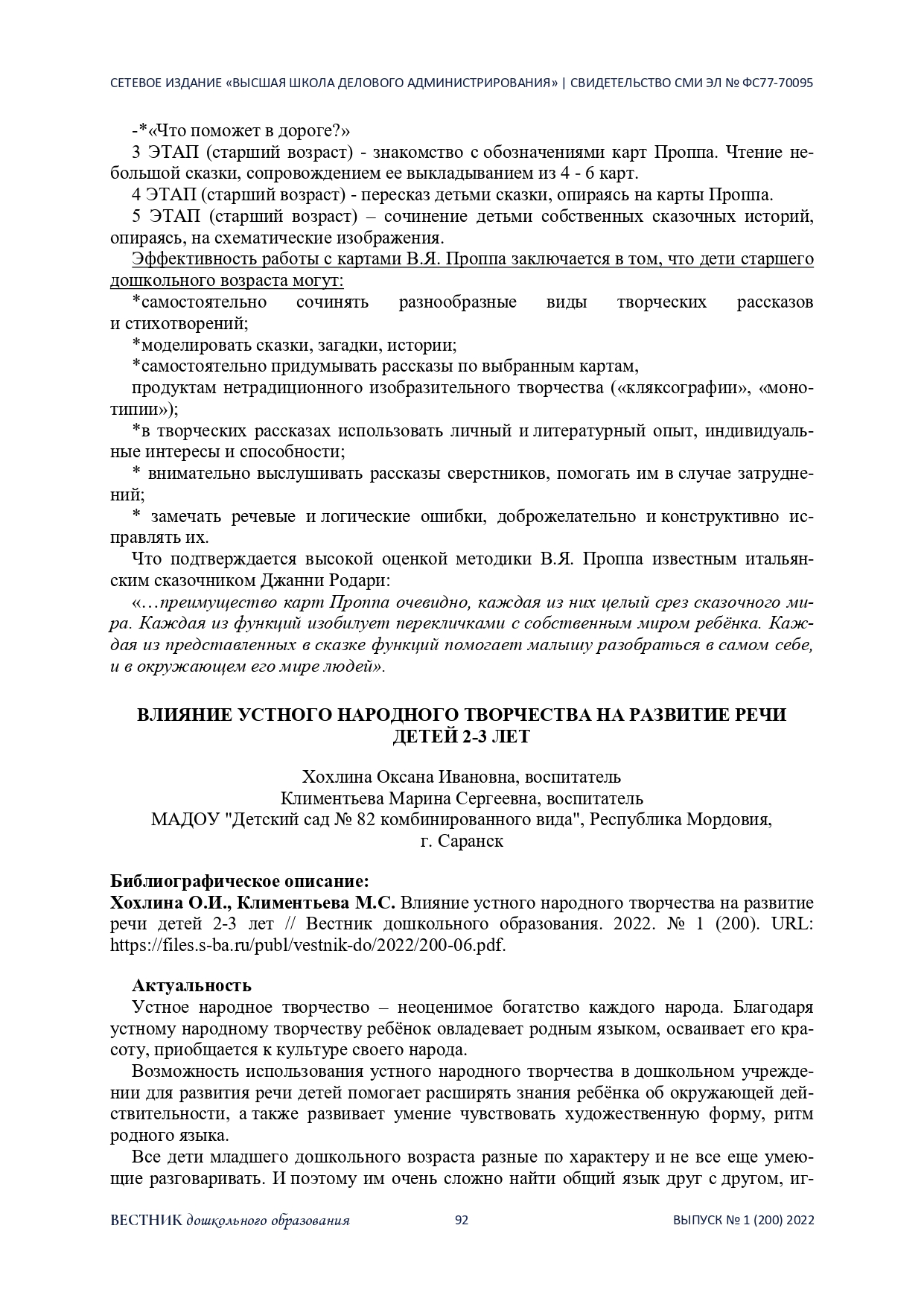 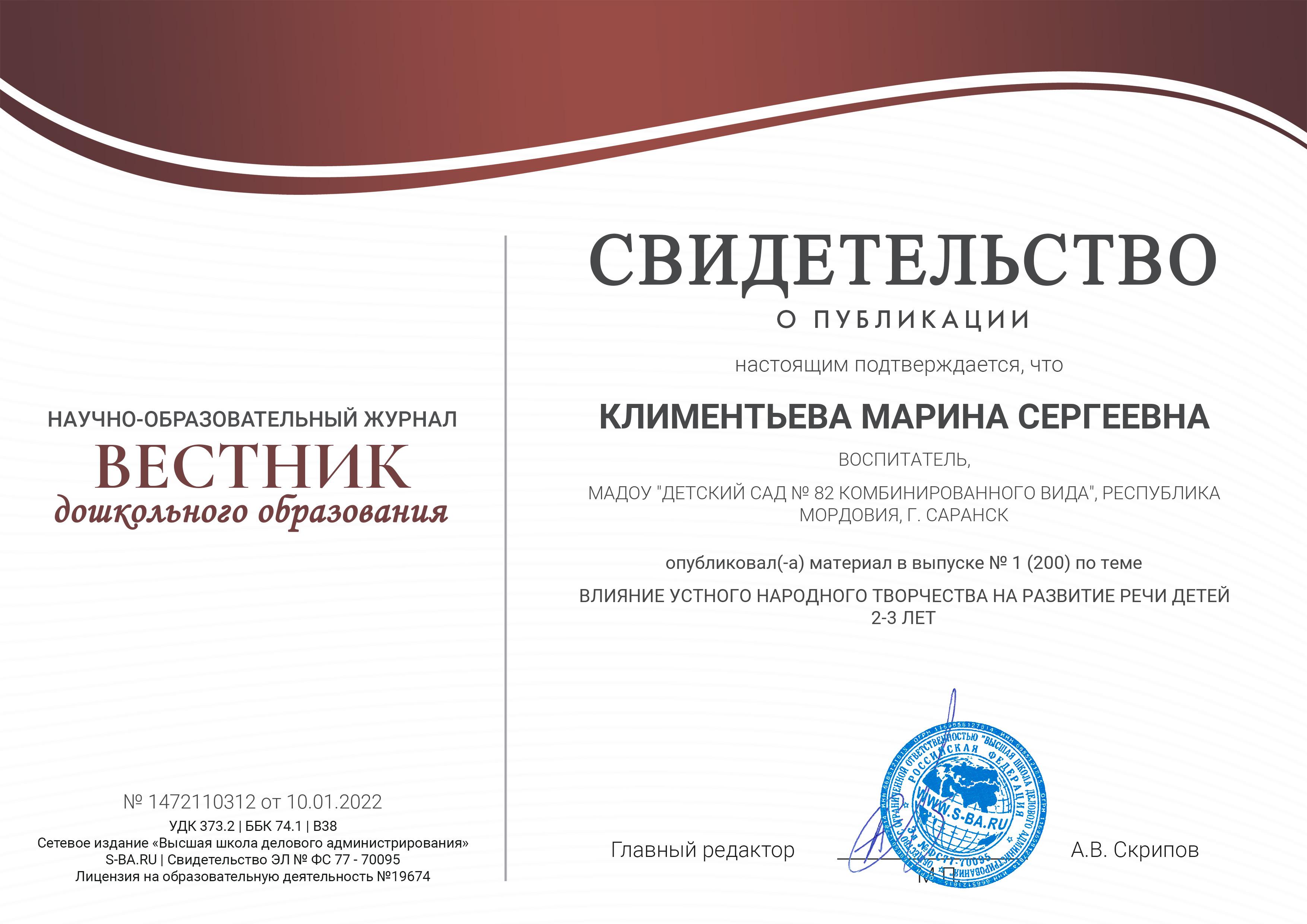 Наличие публикаций
Интернет
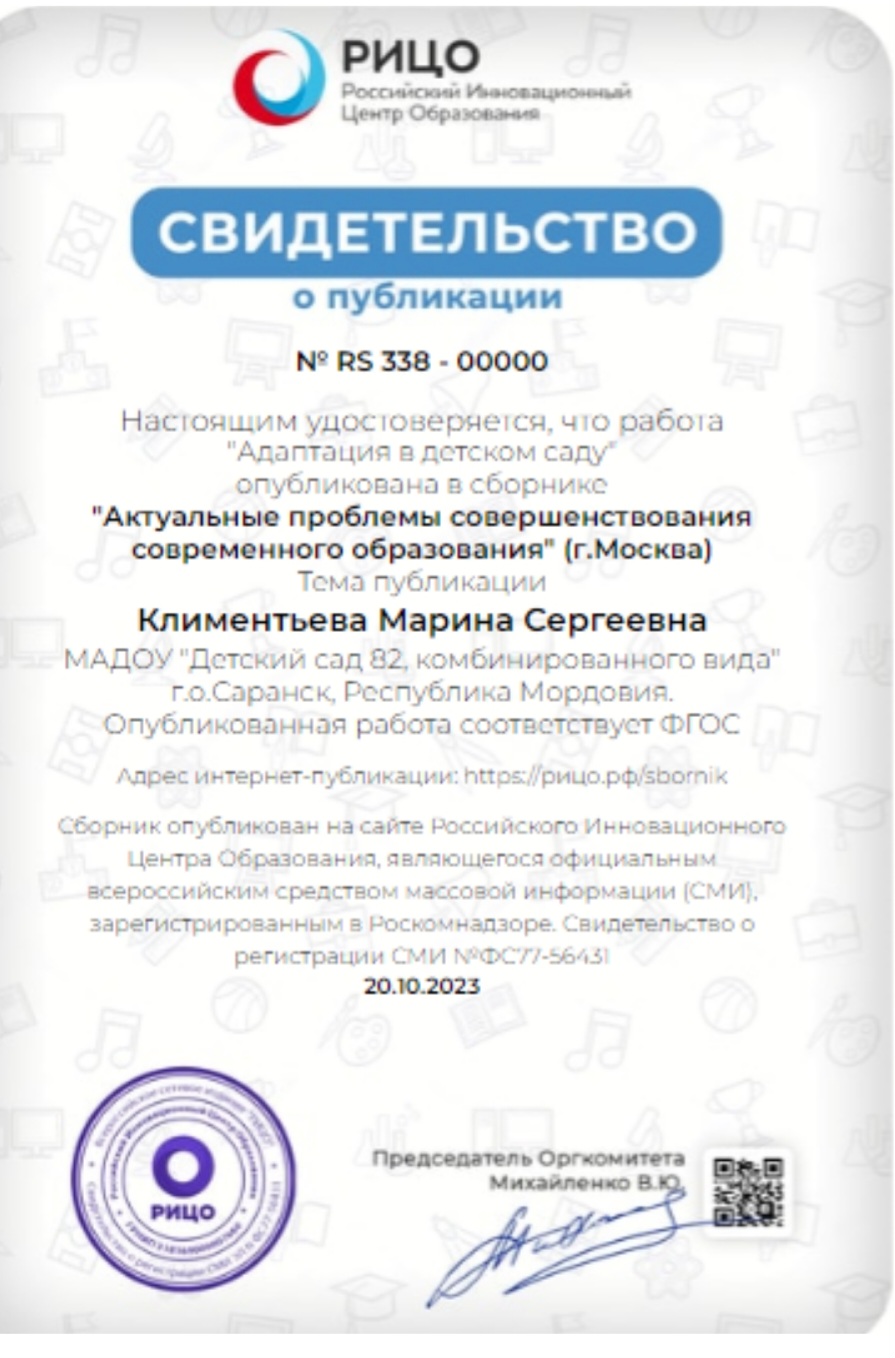 Результаты участия воспитанников в конкурсах, выставках, турнирах, соревнованиях, акциях,фестивалях
Республиканский уровень
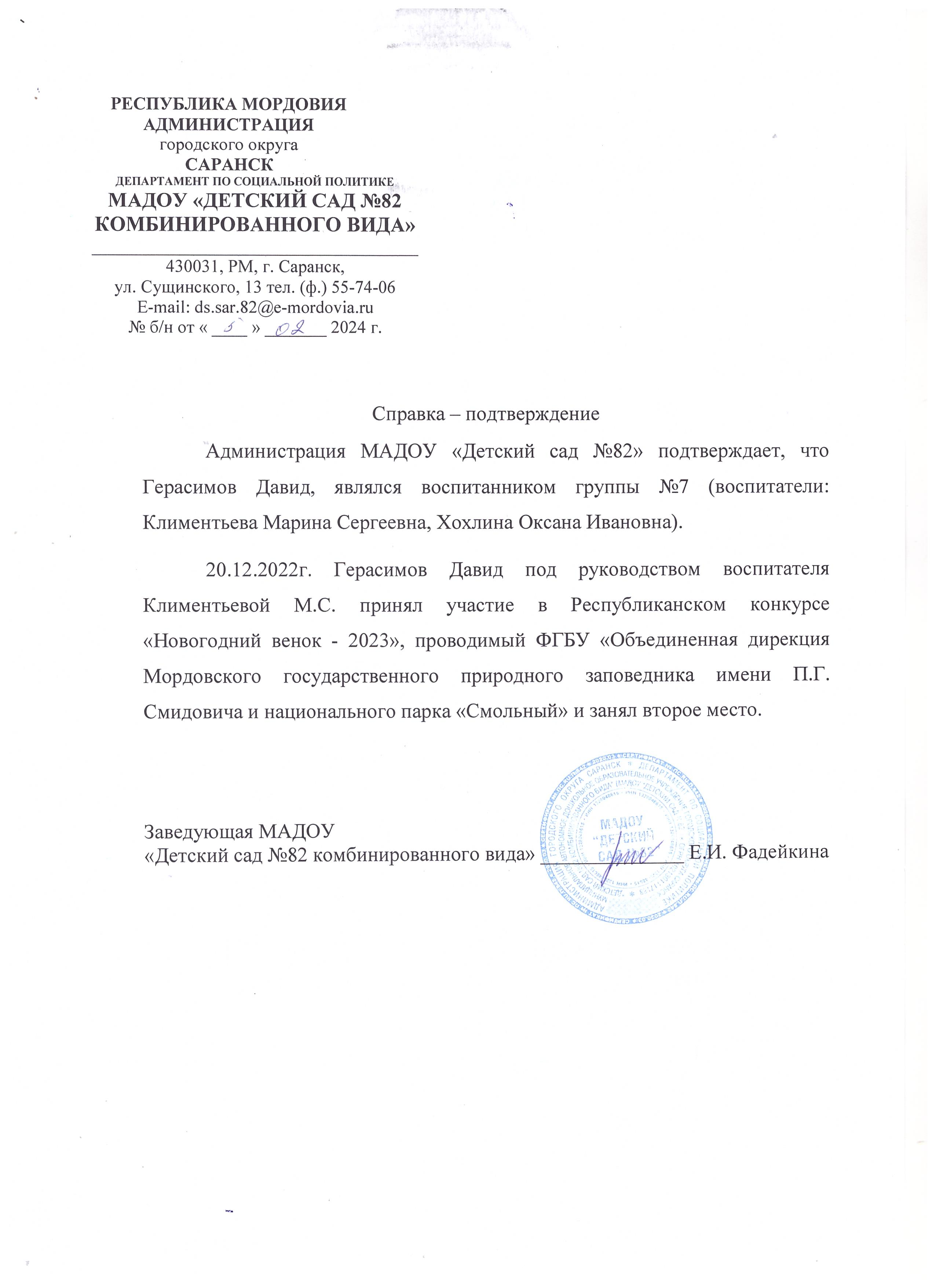 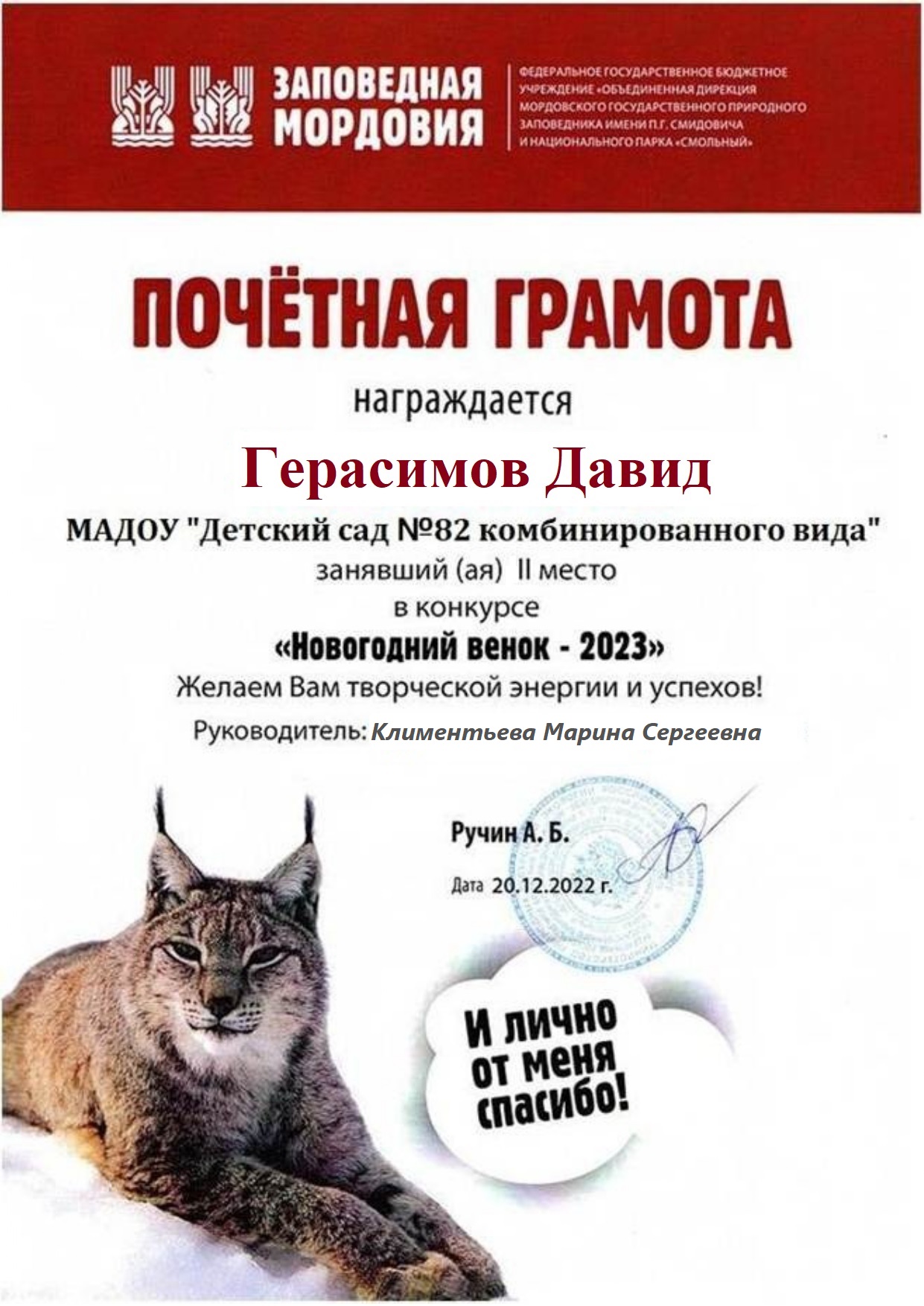 Результаты участия воспитанников в конкурсах, выставках, турнирах, соревнованиях, акциях,фестивалях
Республиканский уровень
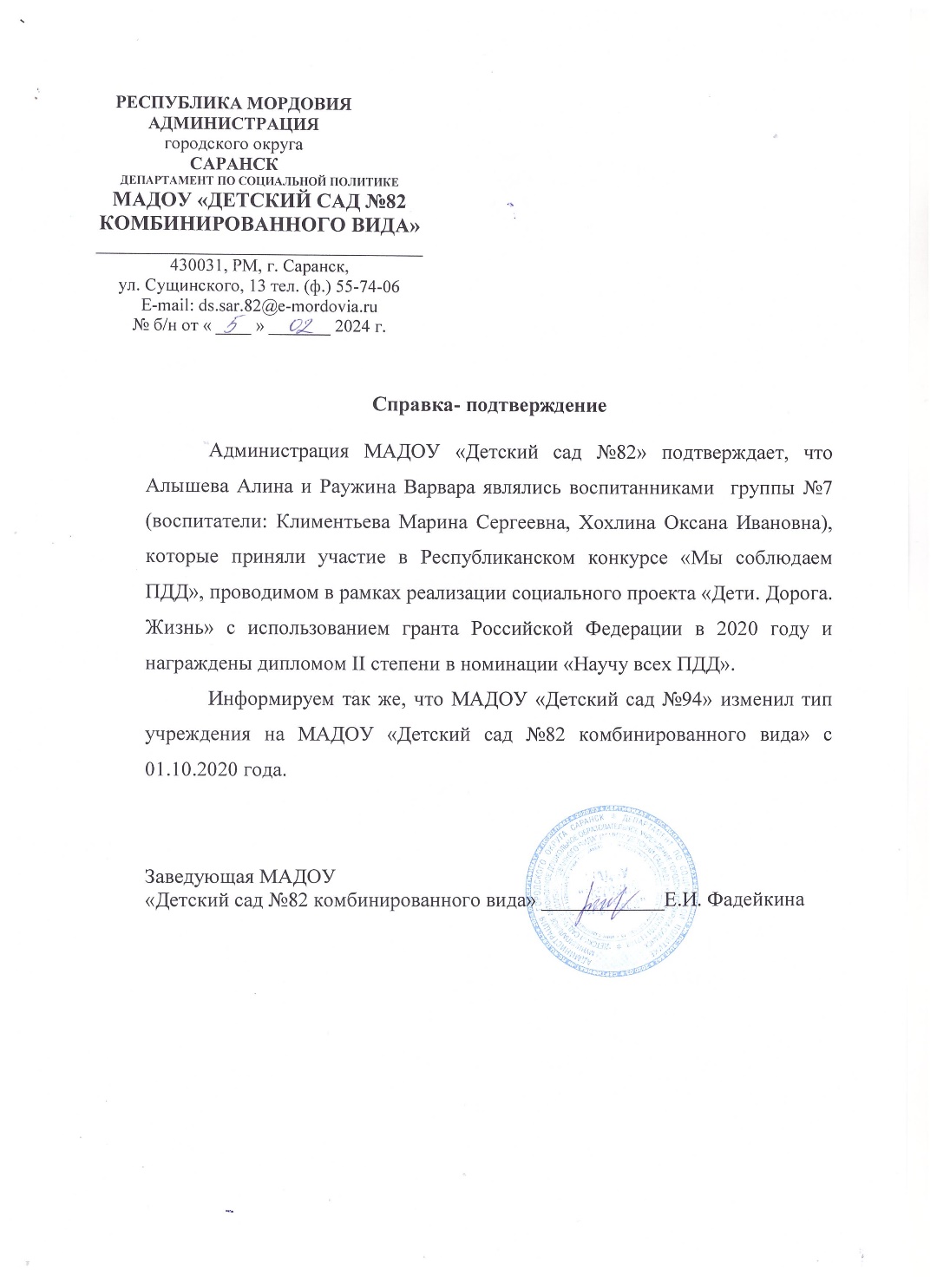 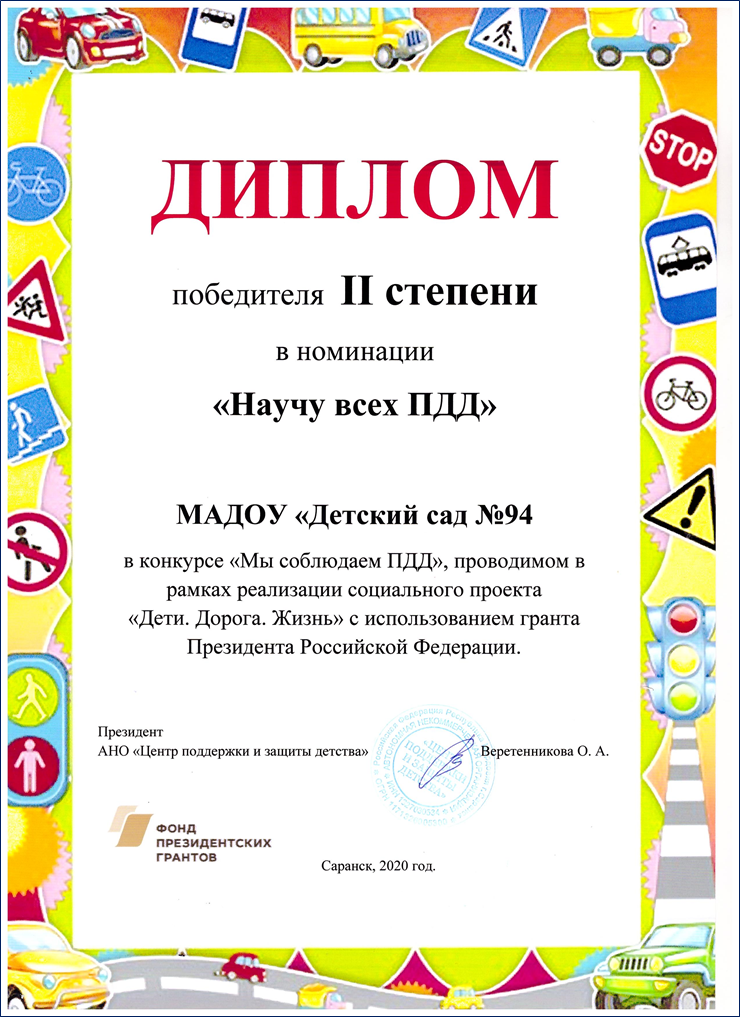 Результаты участия воспитанников в конкурсах, выставках, турнирах, соревнованиях, акциях,фестивалях
Всероссиийский уровень
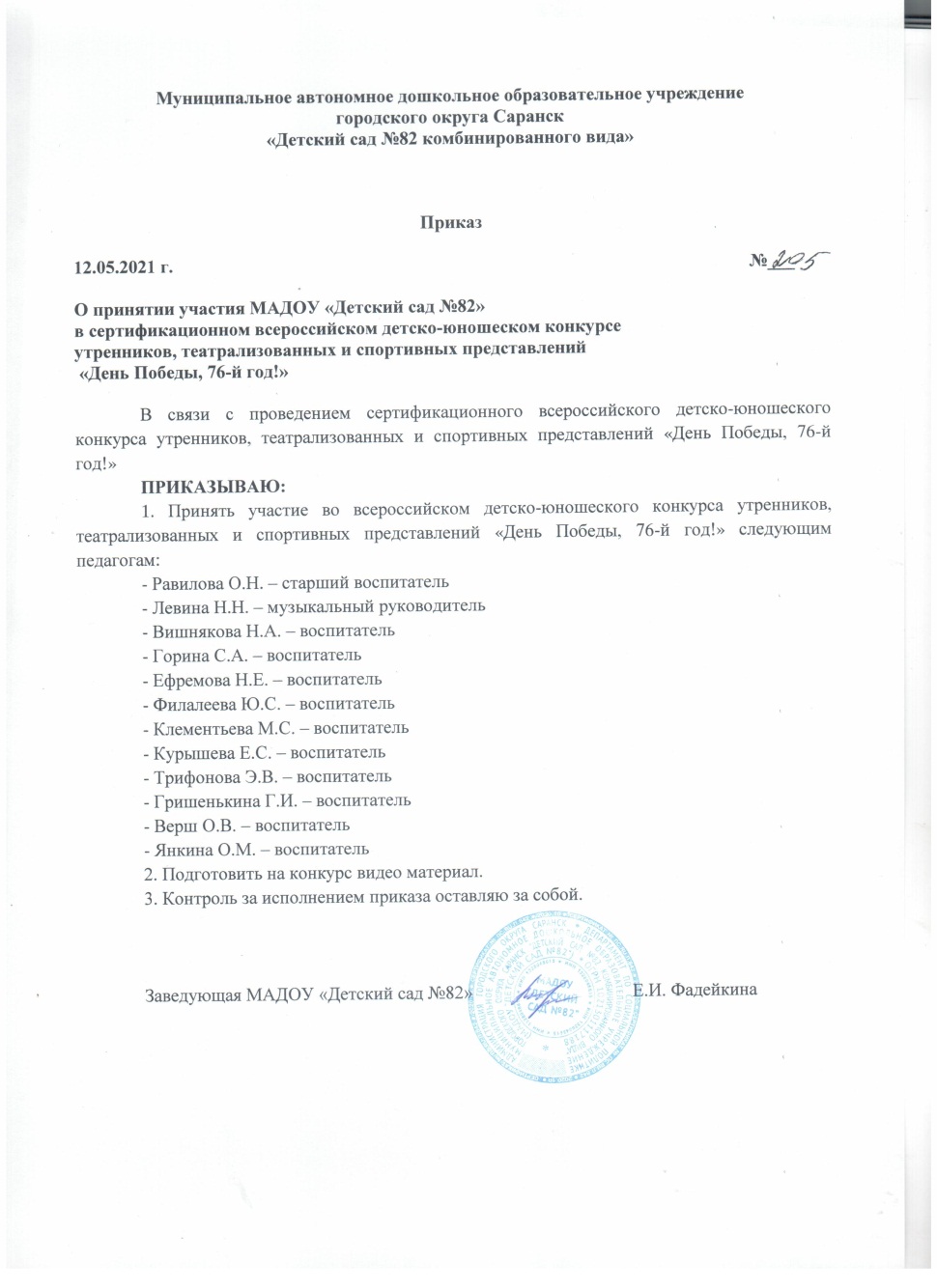 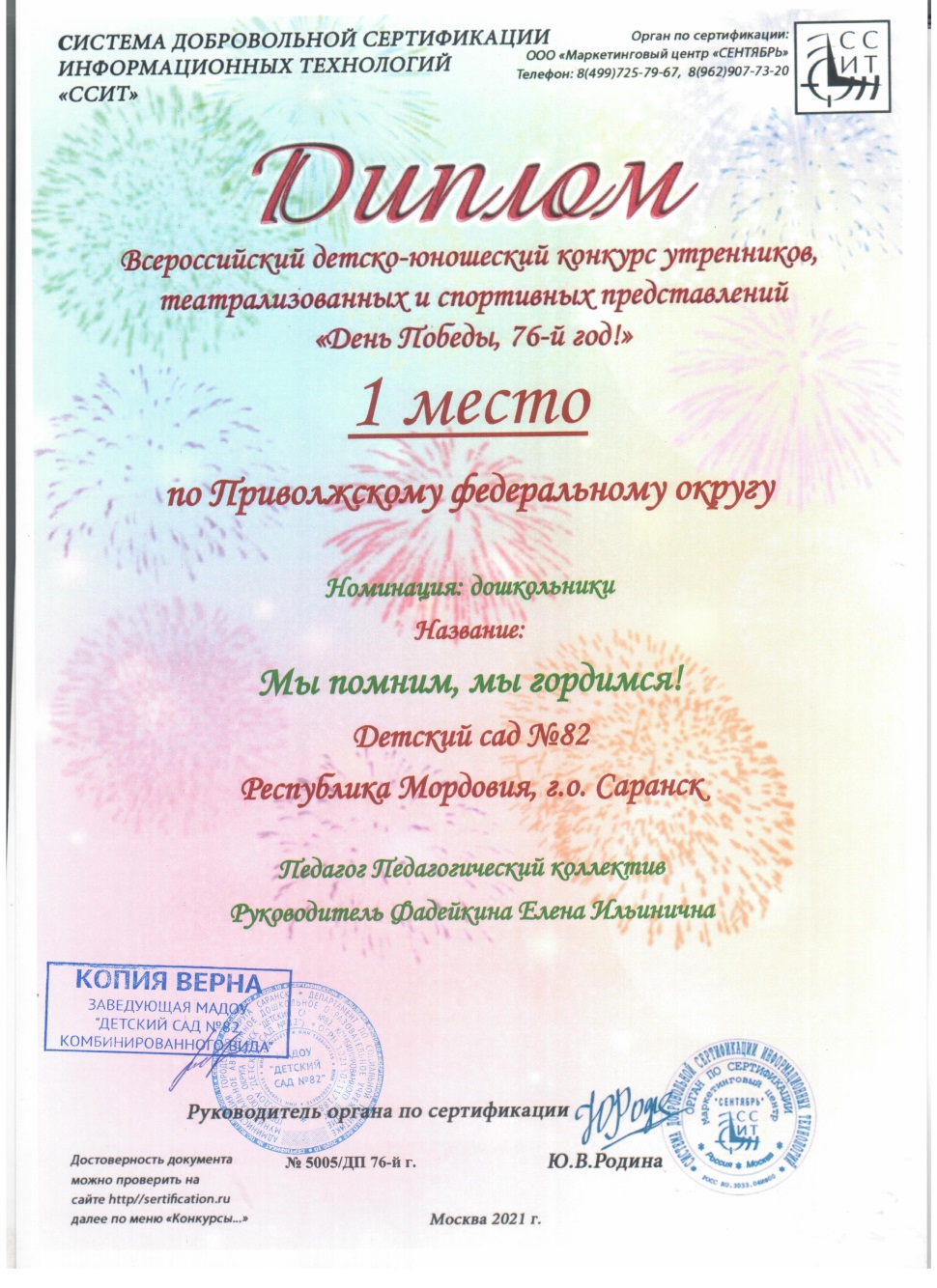 Результаты участия воспитанников в конкурсах, выставках, турнирах, соревнованиях, акциях,фестивалях
Интернет
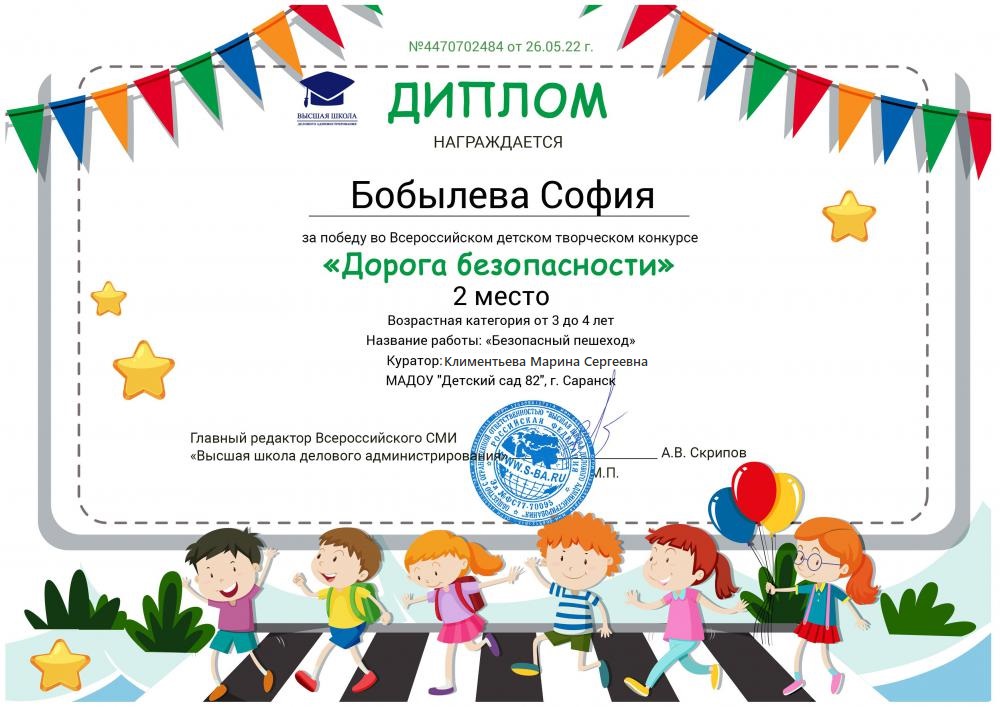 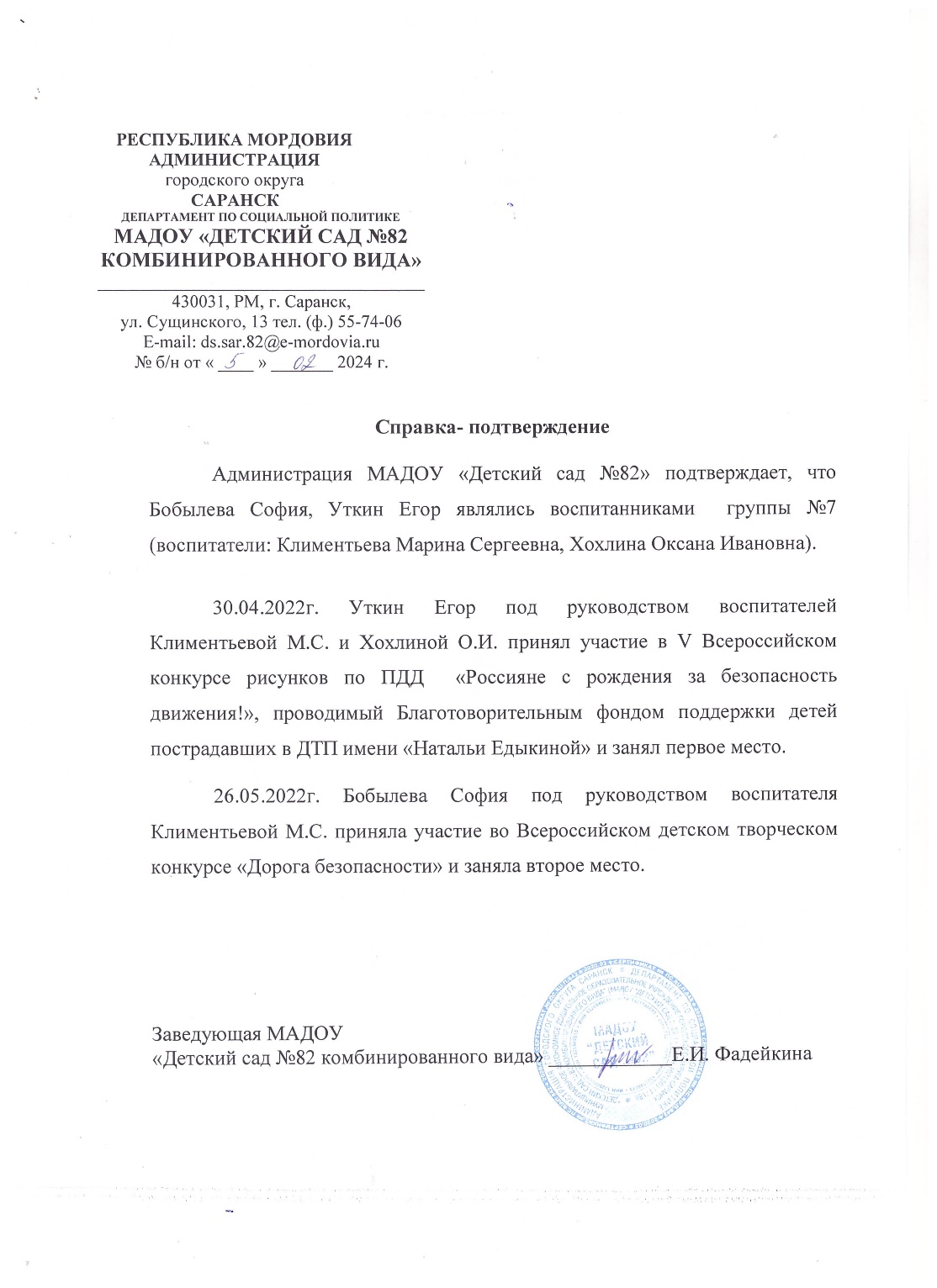 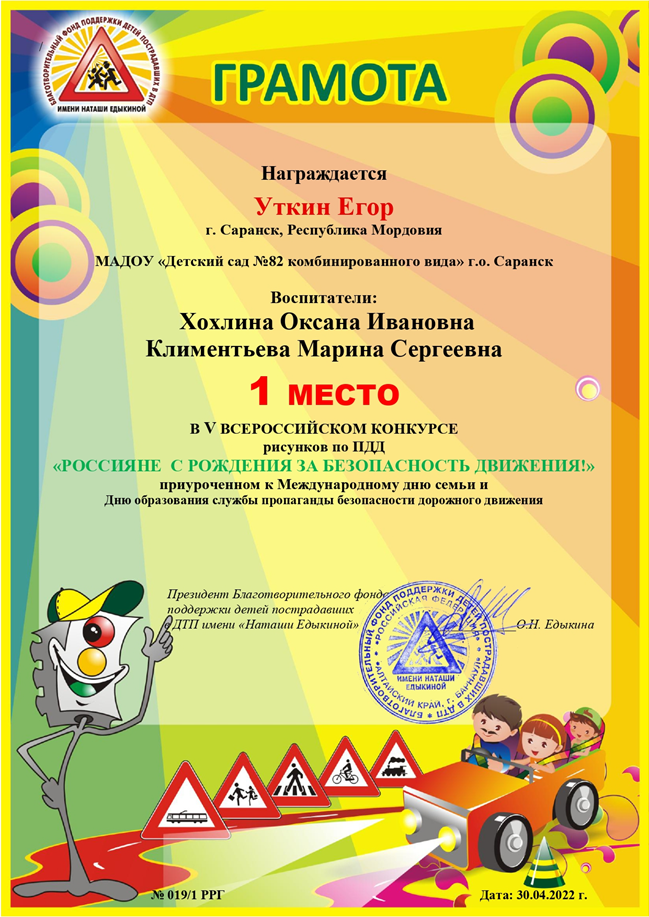 Наличий авторских программ, методических пособий
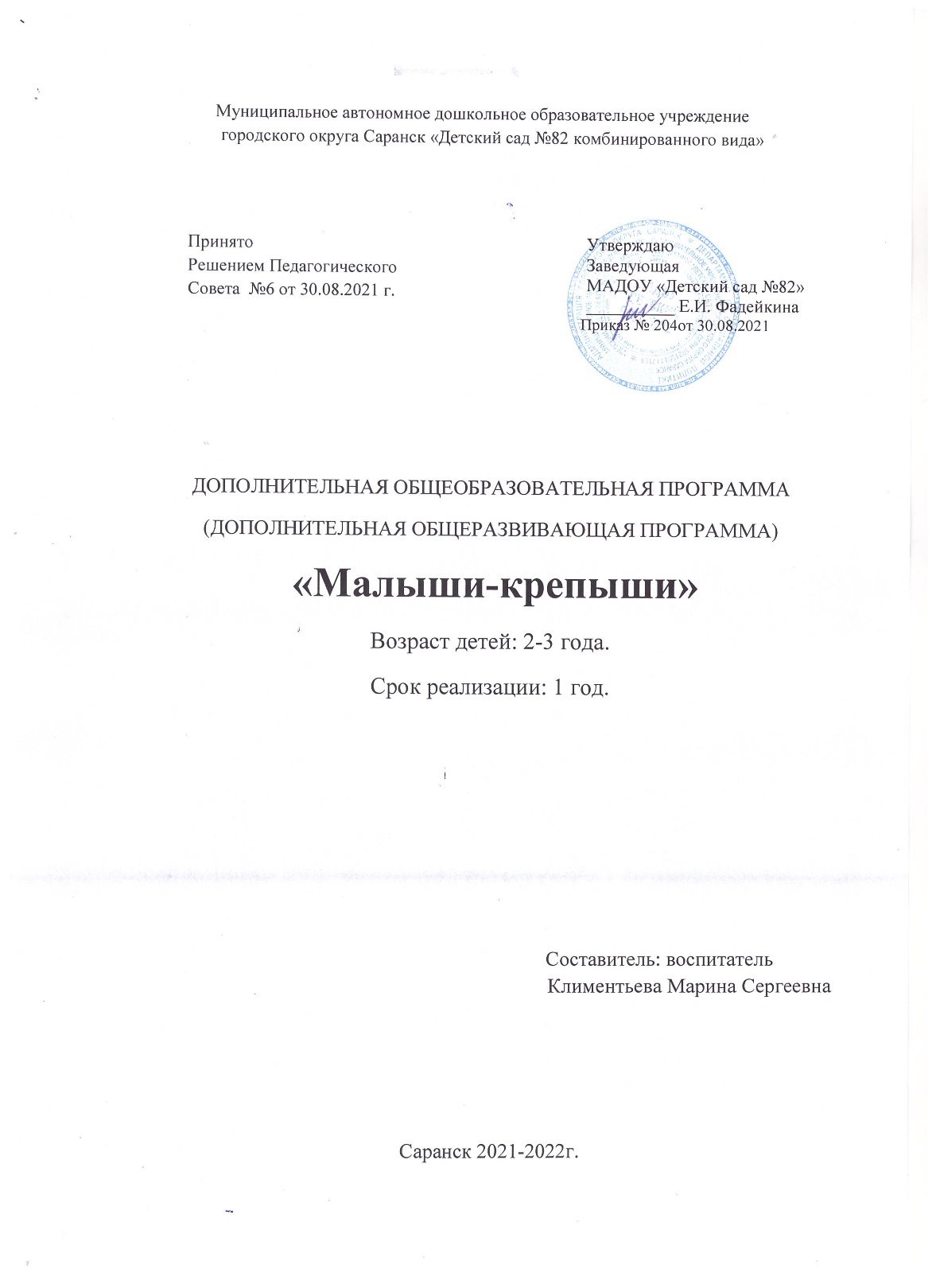 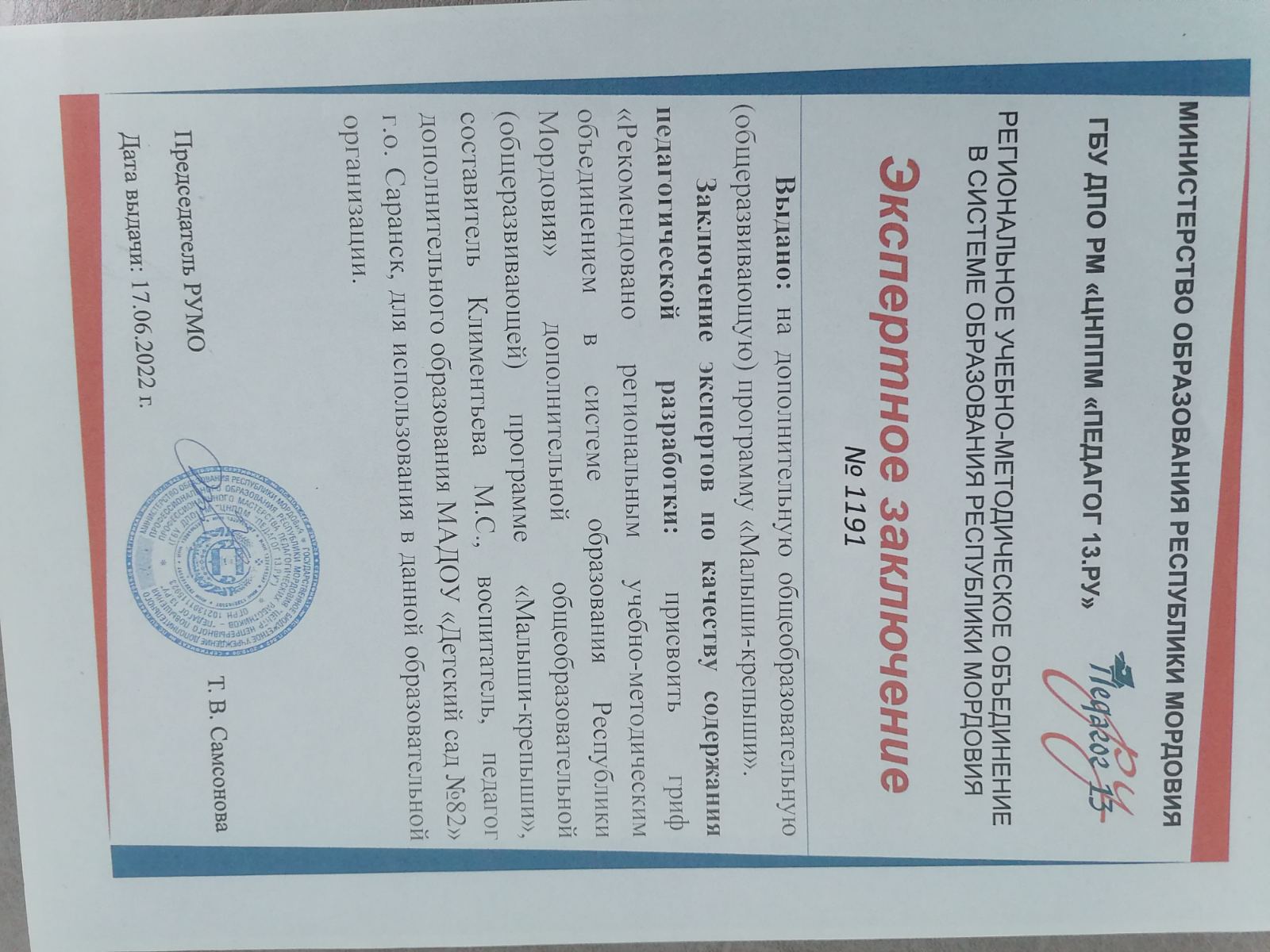 Выступления на заседаниях методических советов, научно – практических конференциях, педагогических чтениях, семинарах, секциях, радиопередачах
Выступления на заседаниях методических советов, научно – практических конференциях, педагогических чтениях, семинарах, секциях, радиопередачах
Уровень образовательной организации
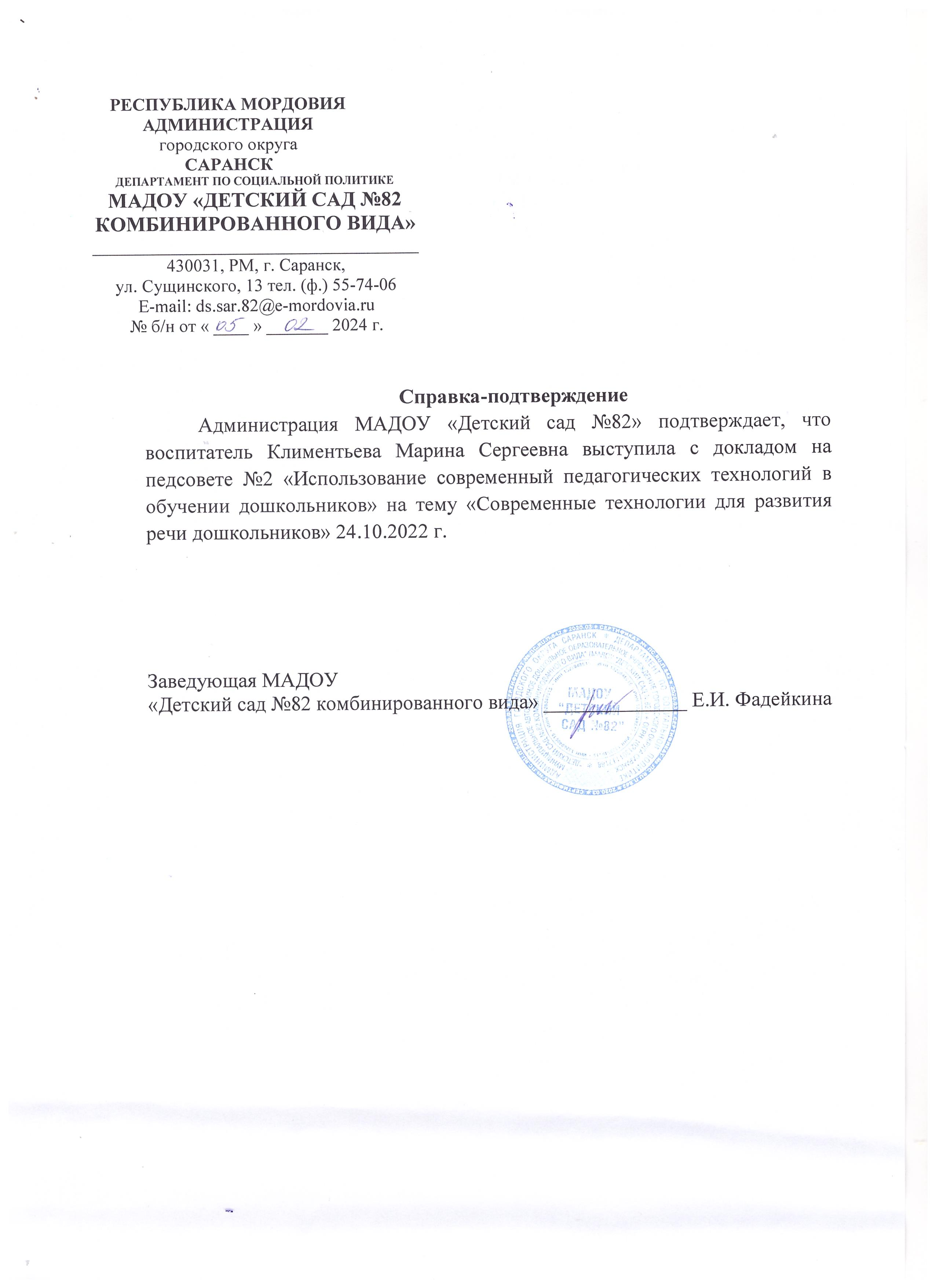 Выступления на заседаниях методических советов, научно – практических конференциях, педагогических чтениях, семинарах, секциях, радиопередачах
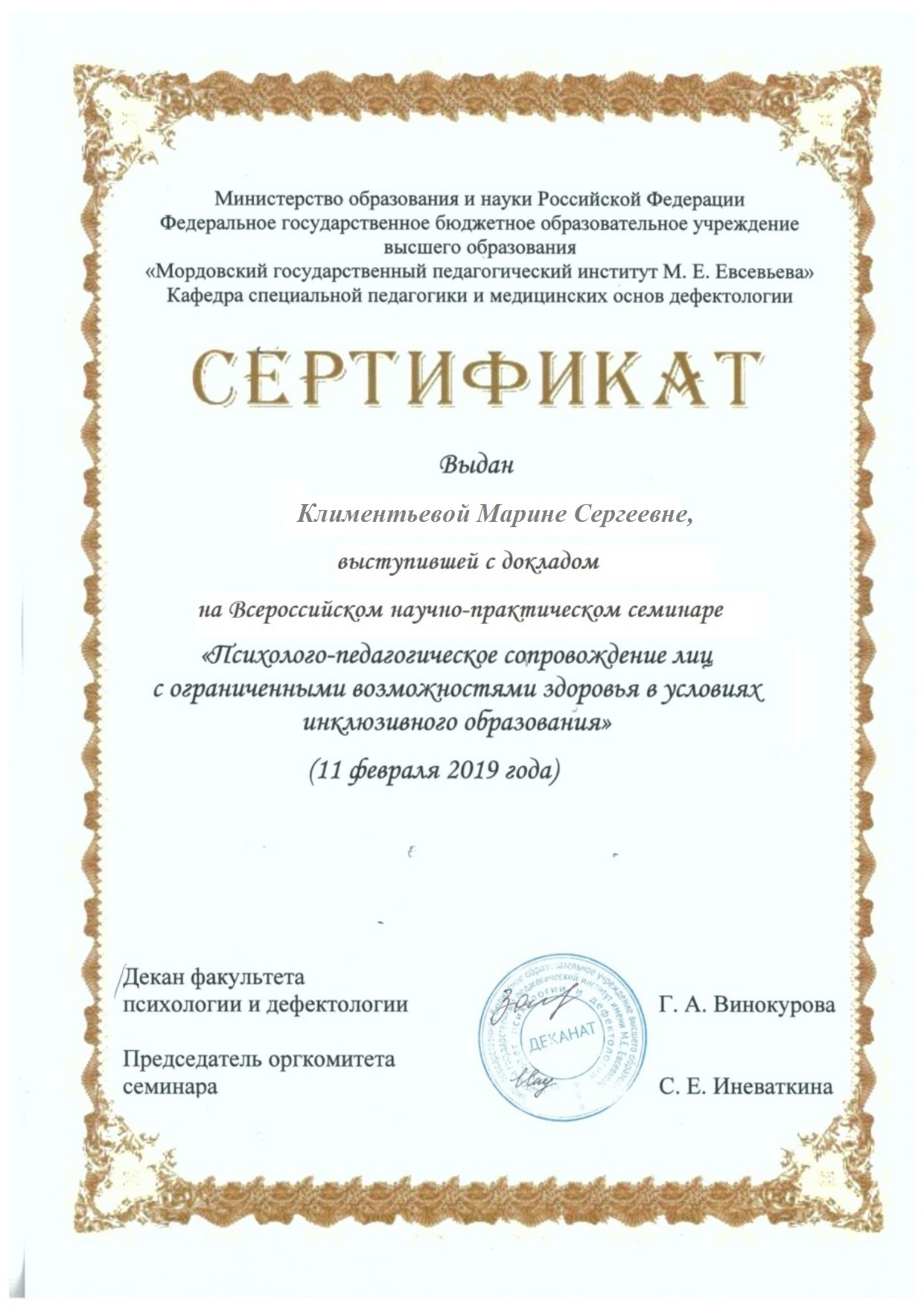 Республиканский уровень
Проведение открытых занятий, мастер-классов,мероприятий
Уровень образовательной организации
Проведение открытых занятий, мастер-классов,мероприятий
Уровень образовательной организации
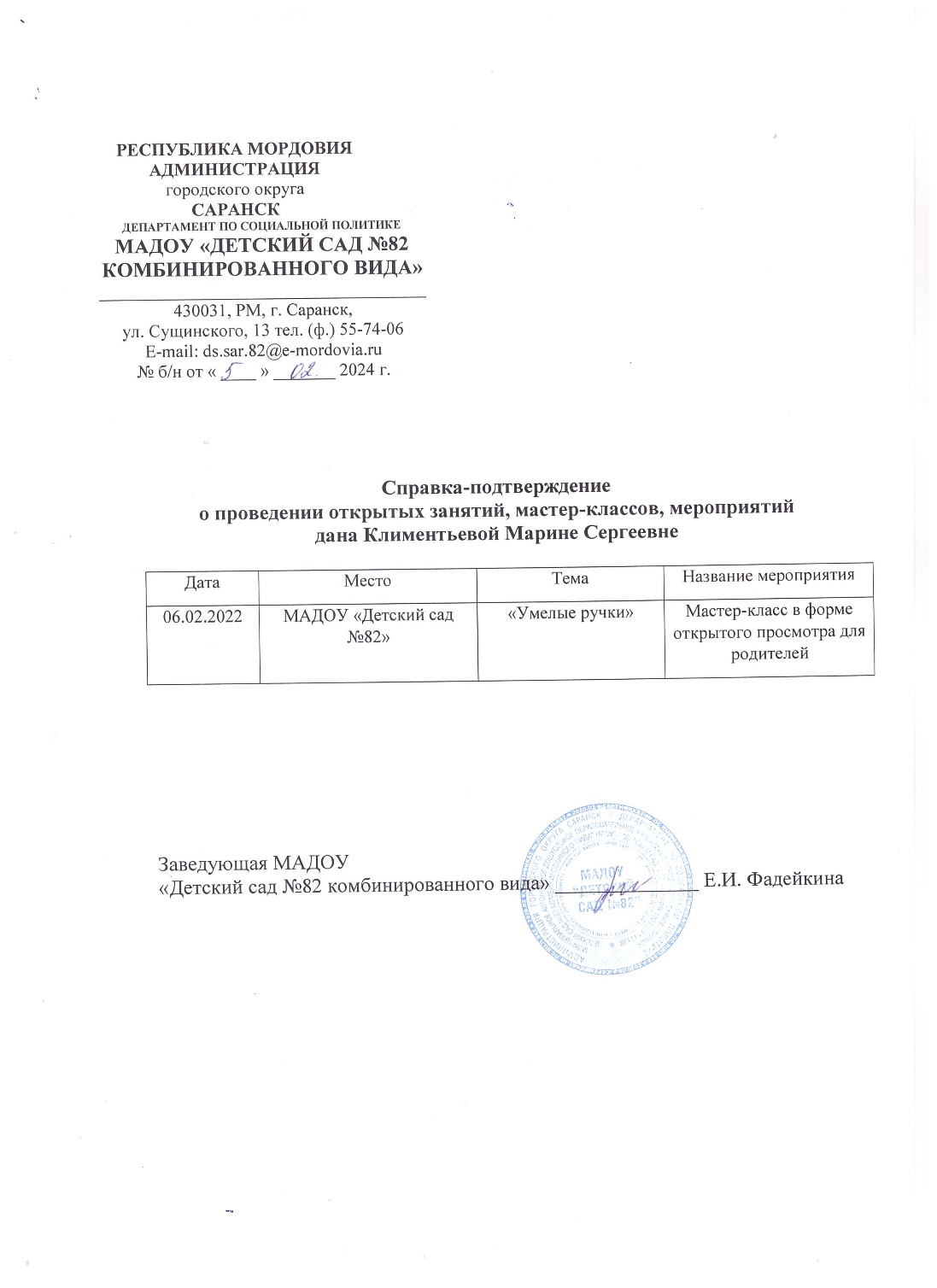 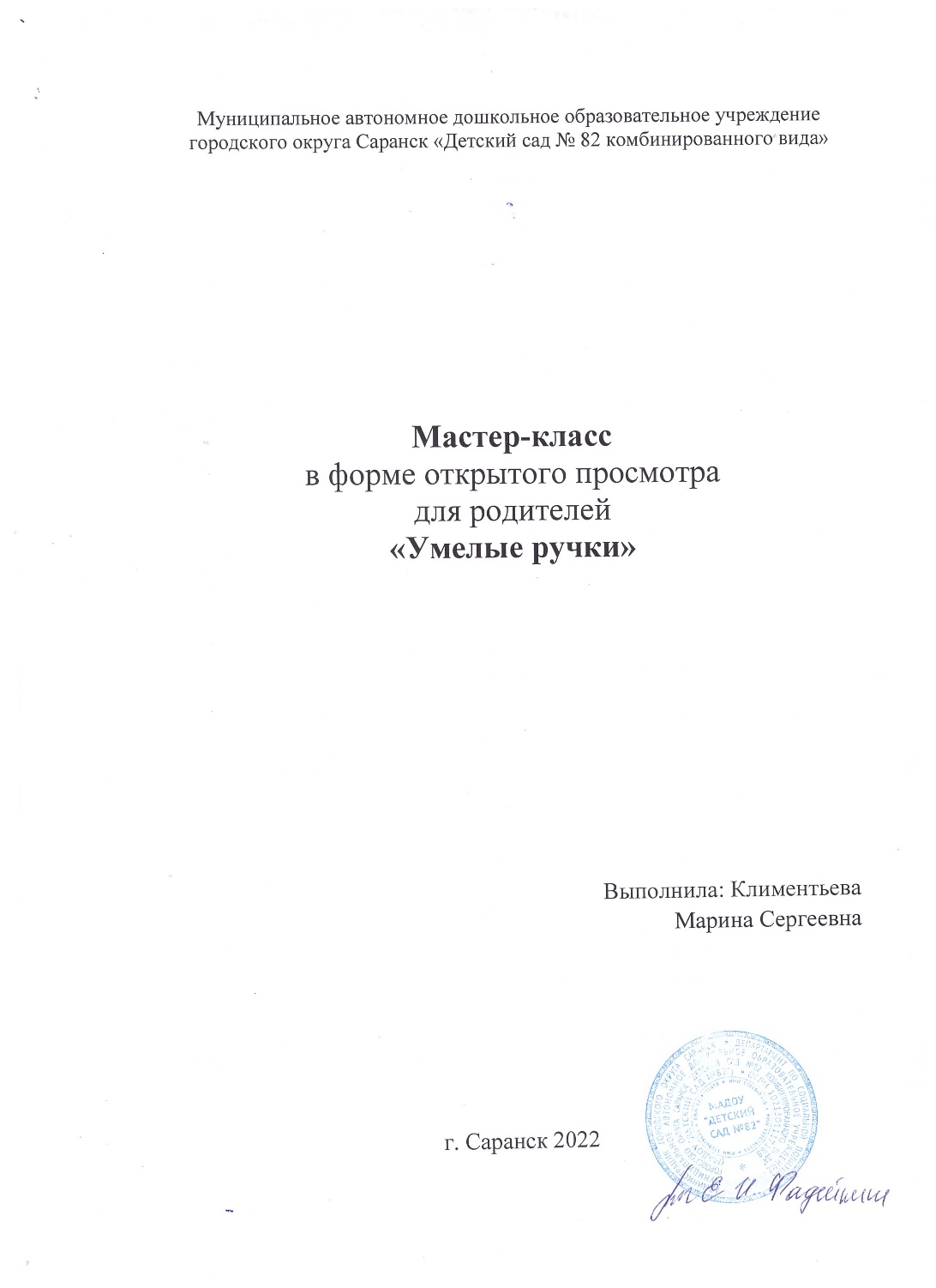 Общественно-педагогическая активность педагога: участие в комиссиях, педагогических сообществах, в жюри конкурсов
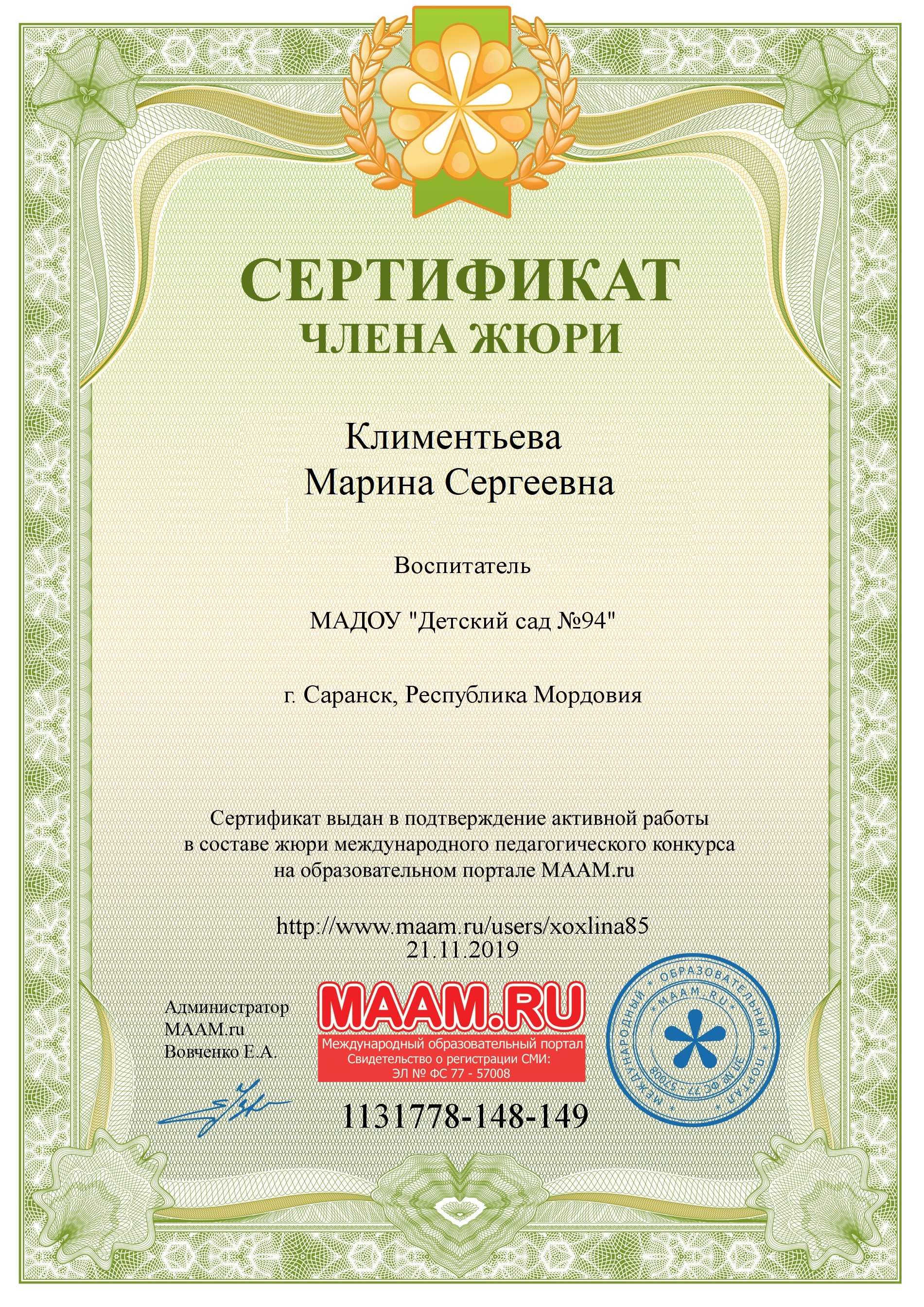 Позитивные результаты работы с воспитанниками
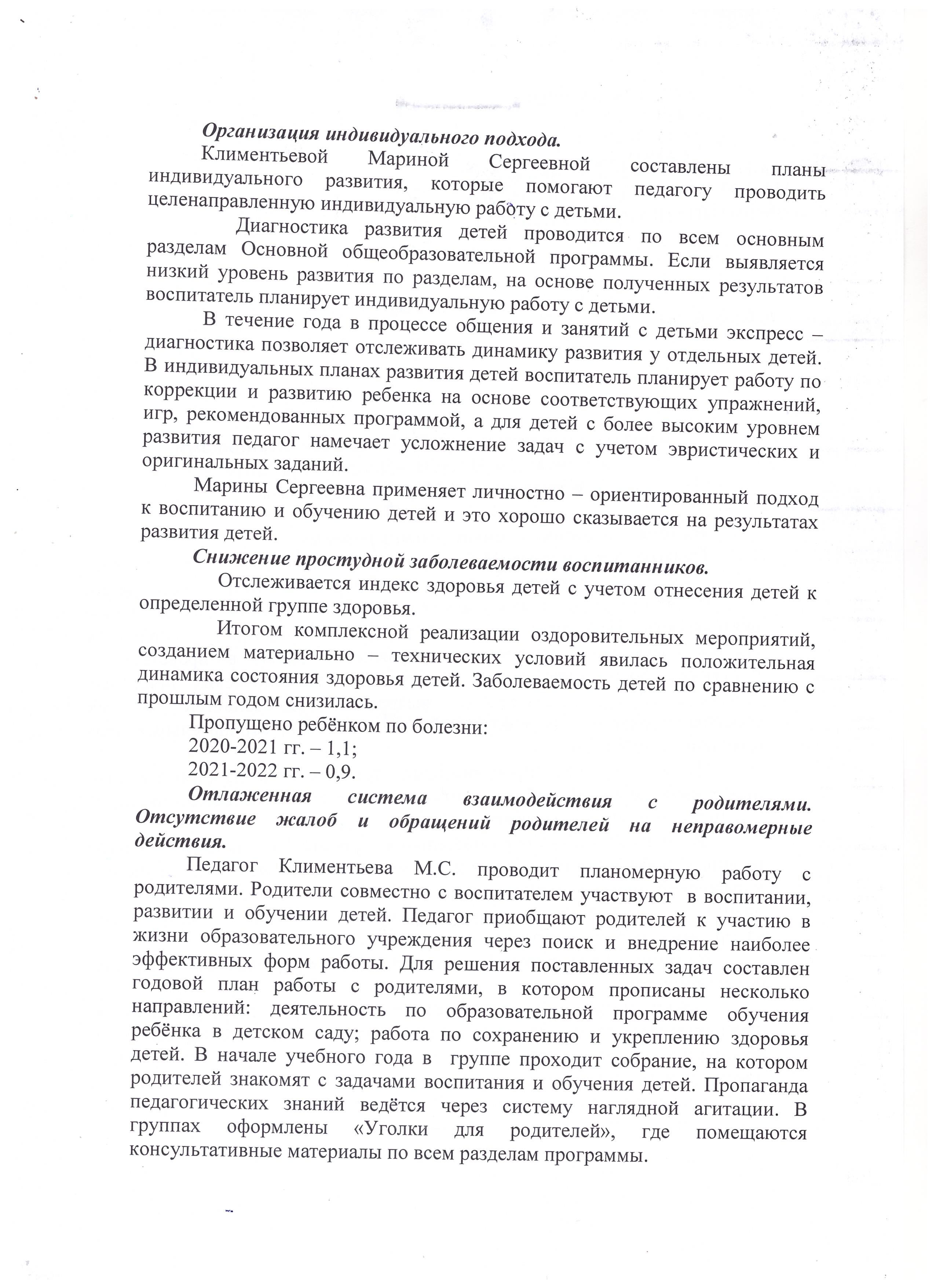 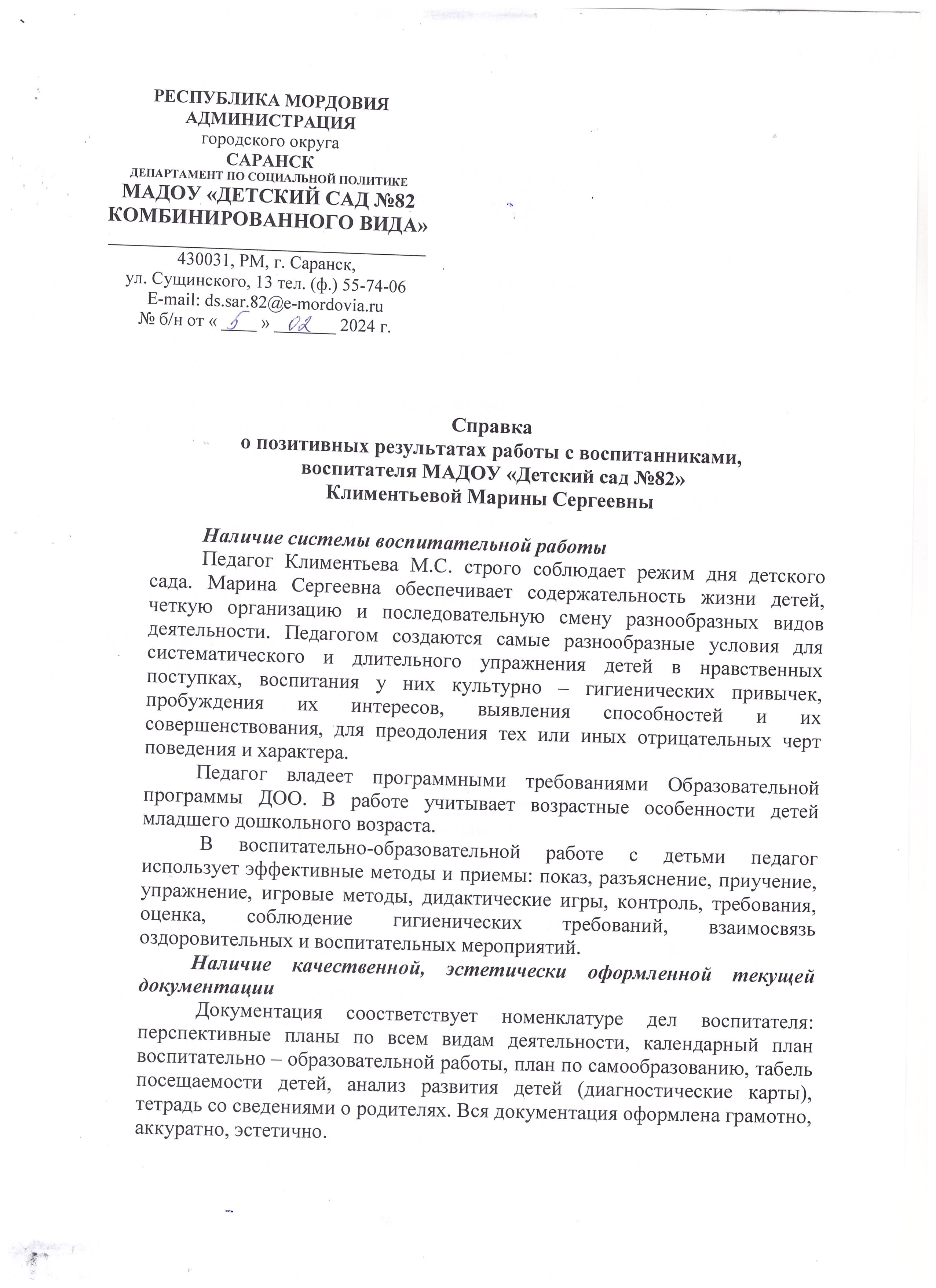 Позитивные результаты работы с воспитанниками
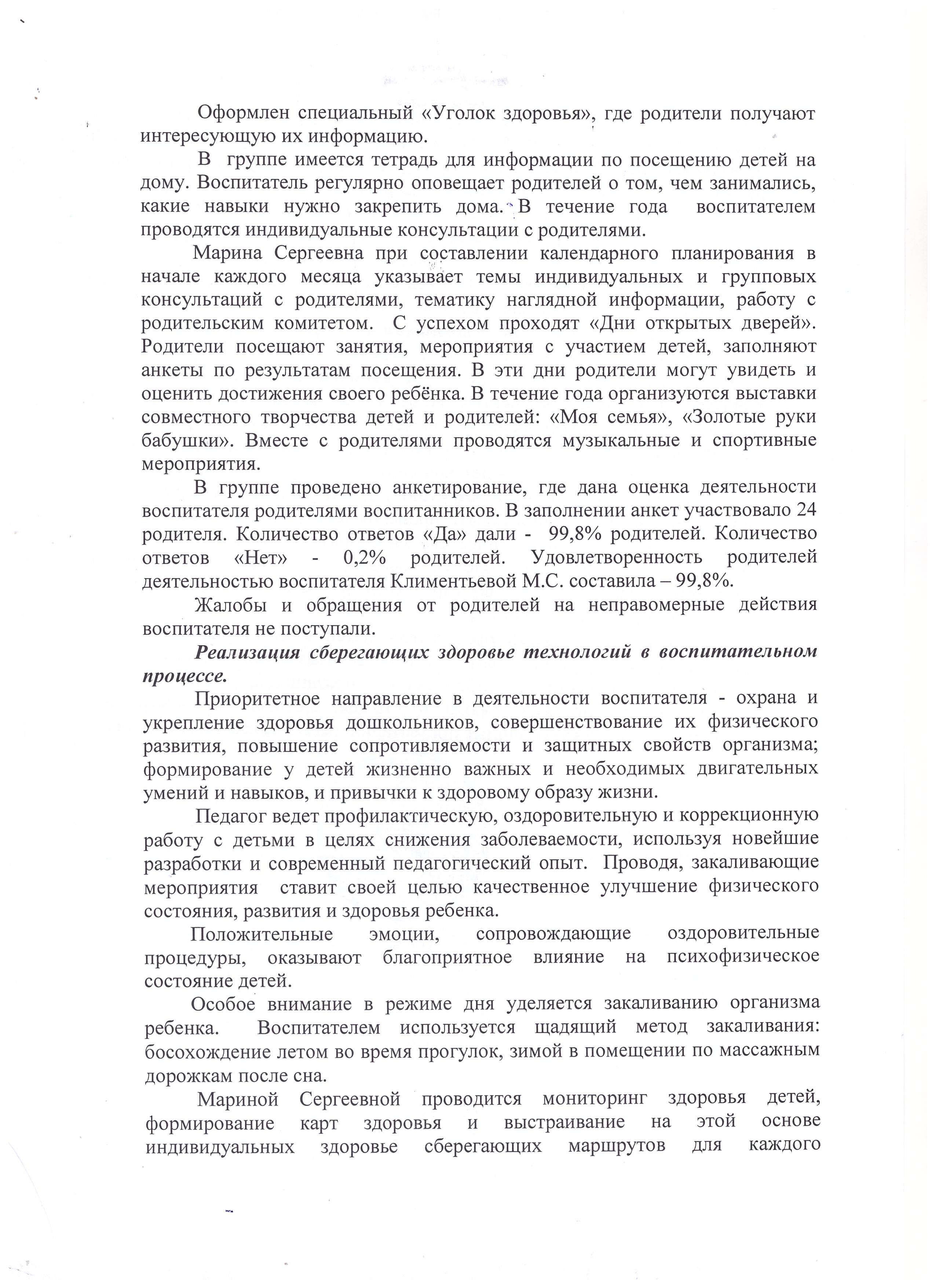 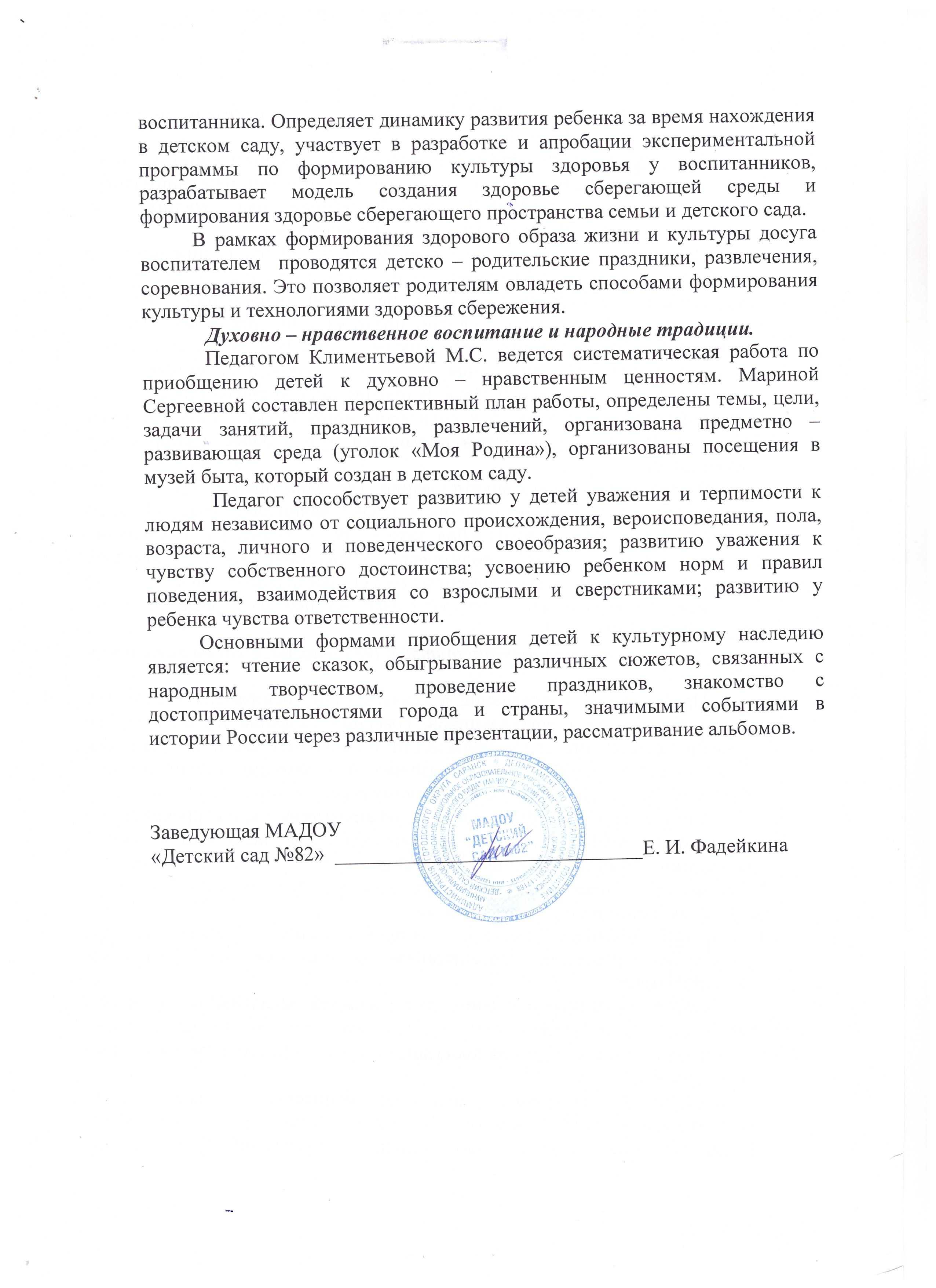 Качество взаимодействия с родителями
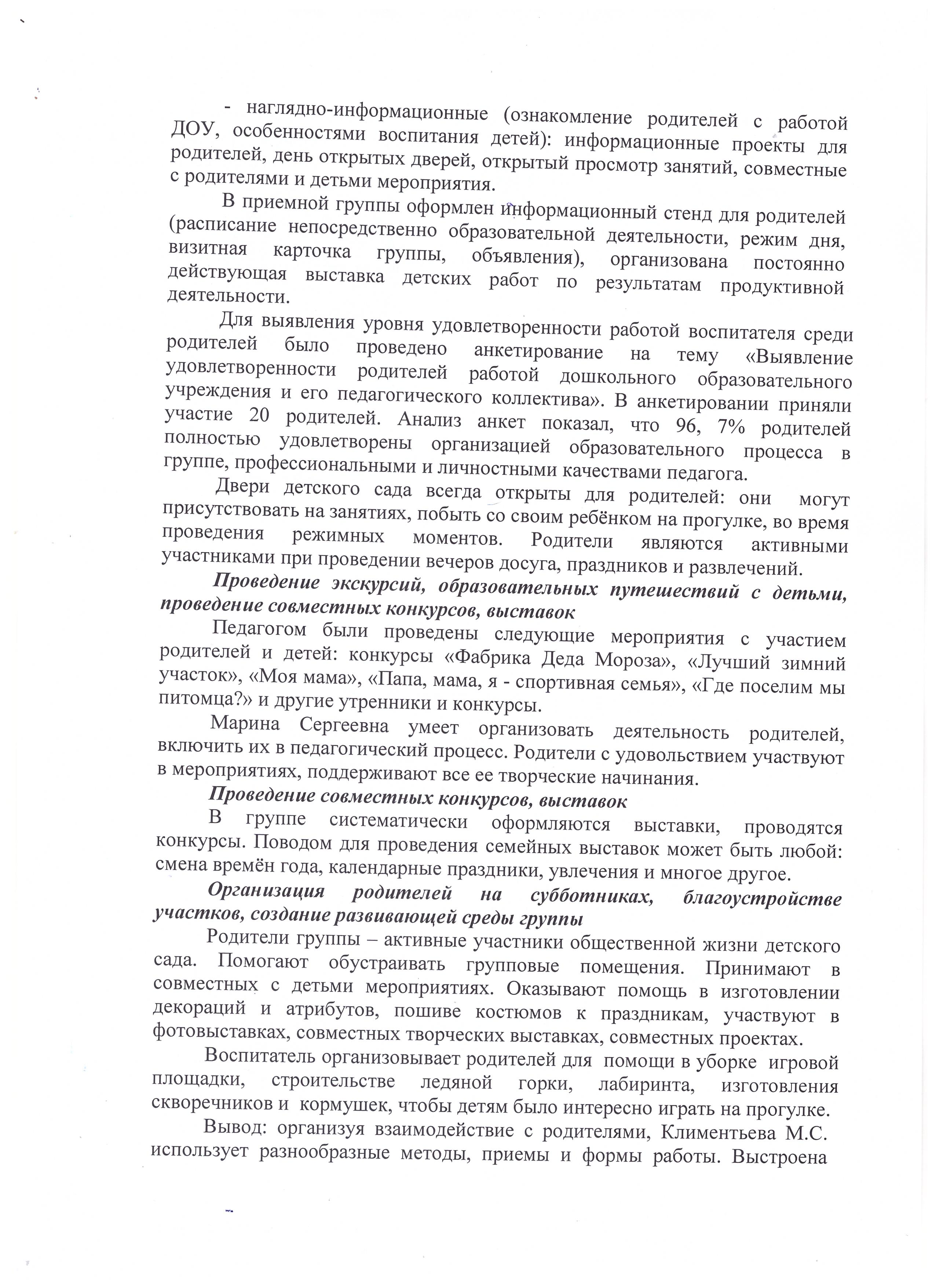 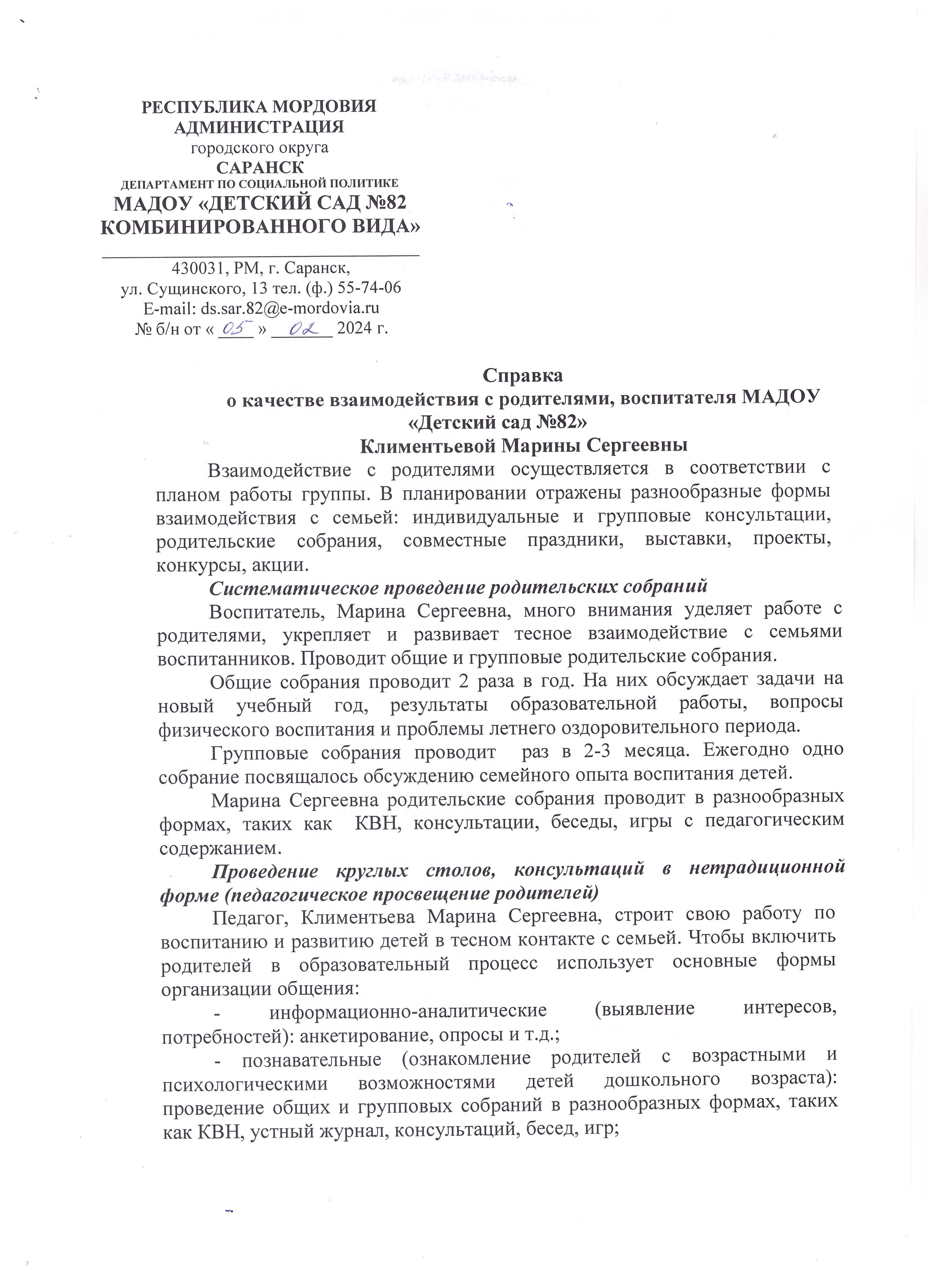 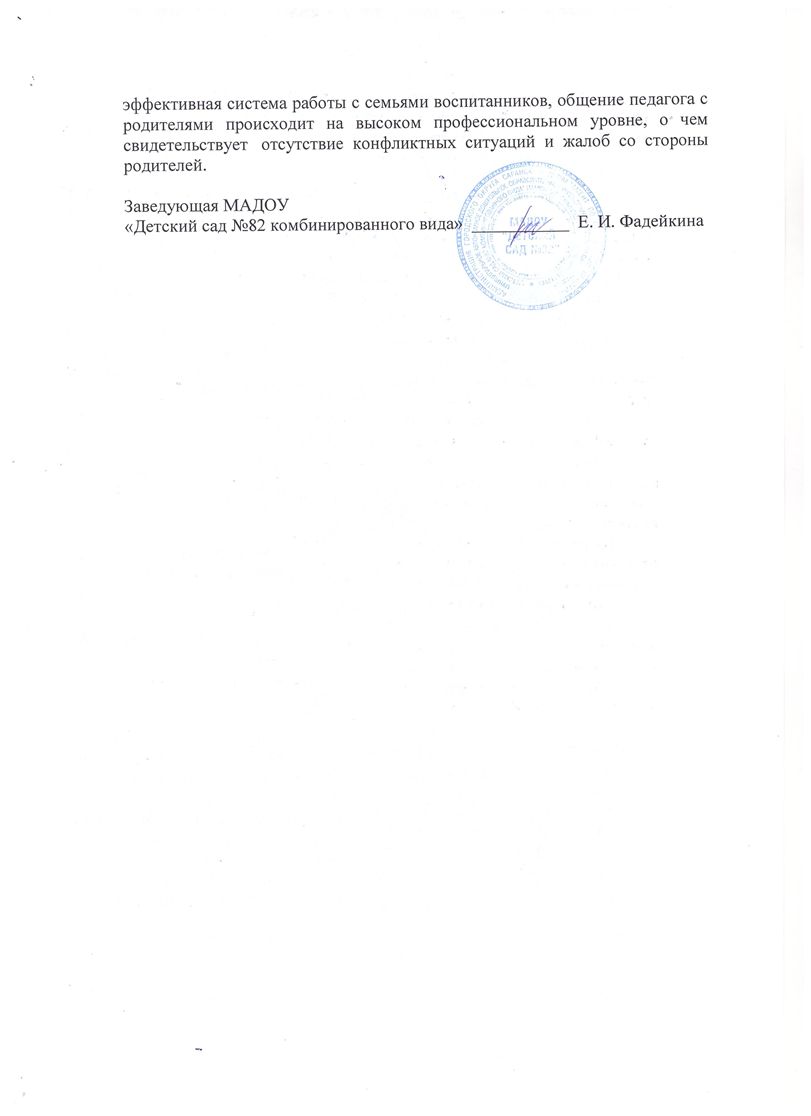 Качество взаимодействия с родителями
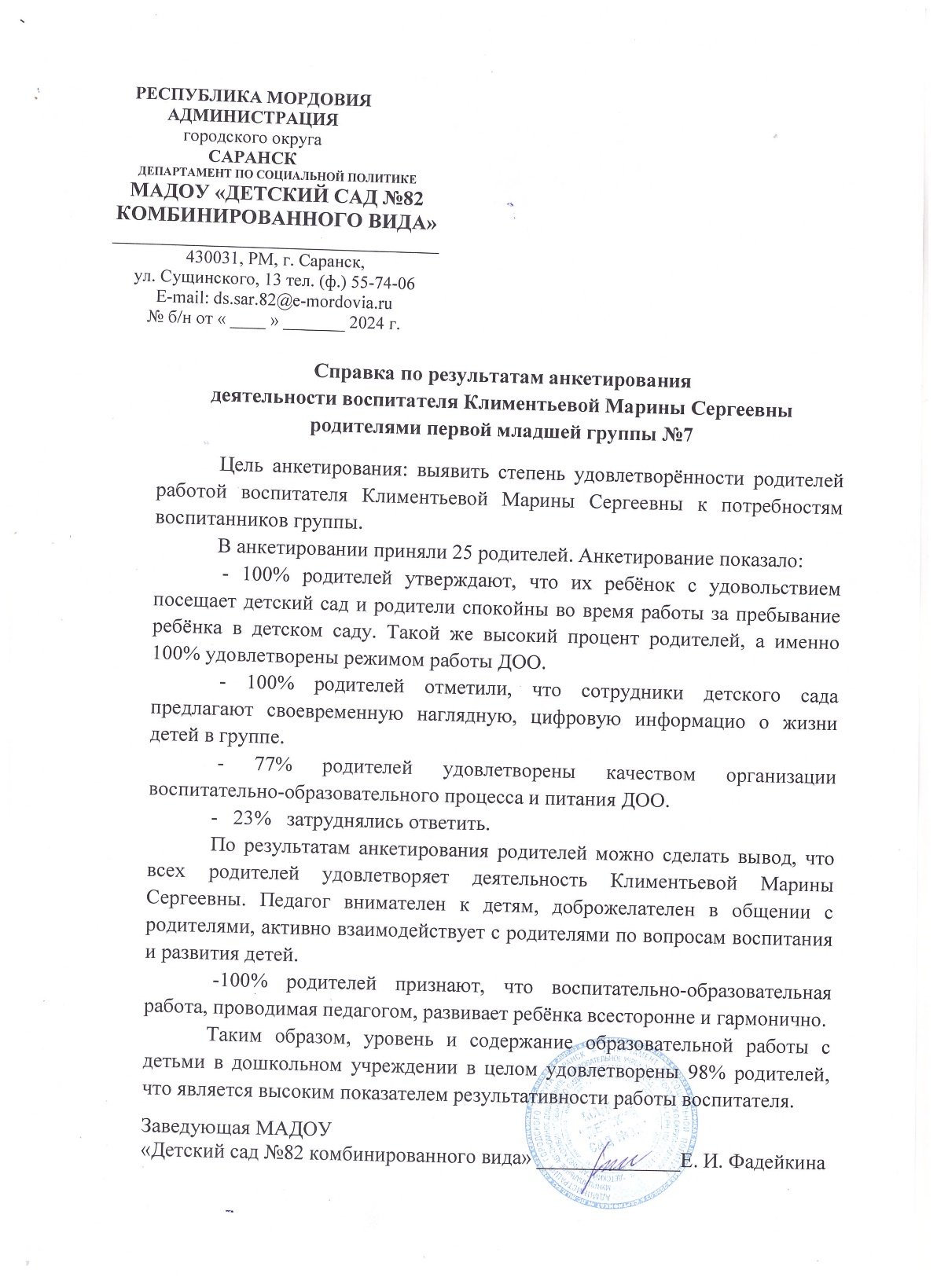 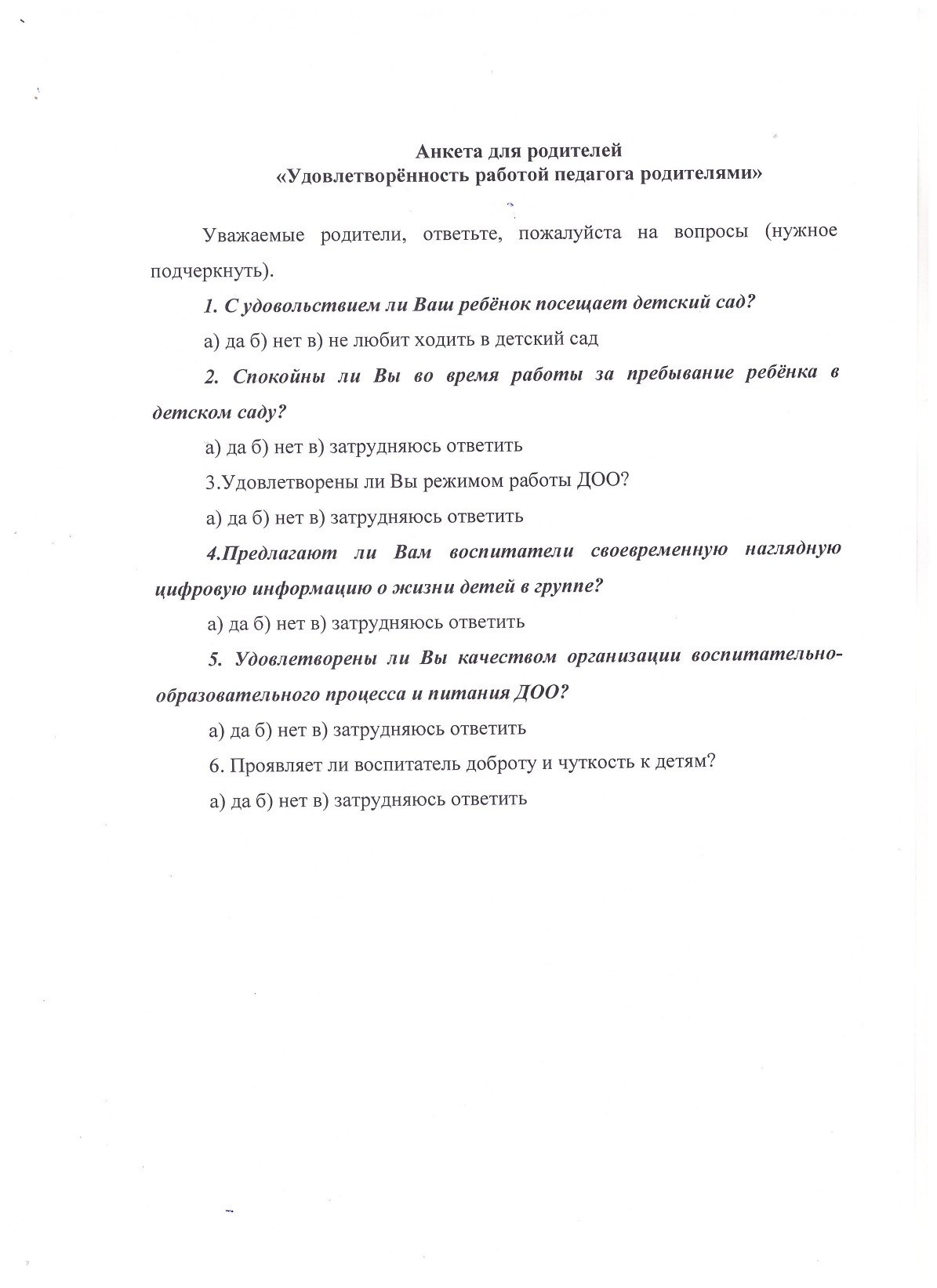 Работа с детьми из социально-неблагополучных семей
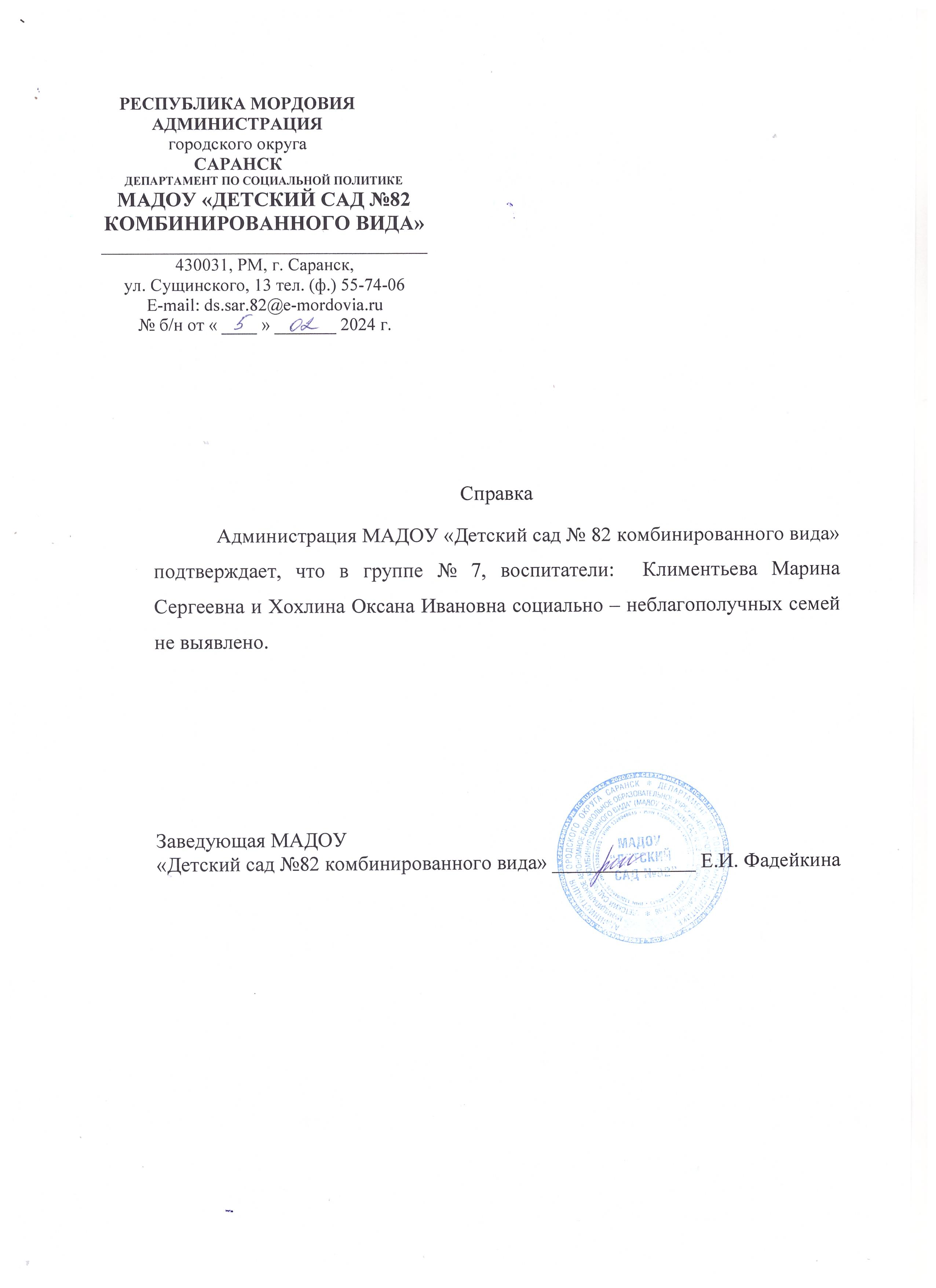 Участие педагога в профессиональных конкурсах
Республиканский  уровень
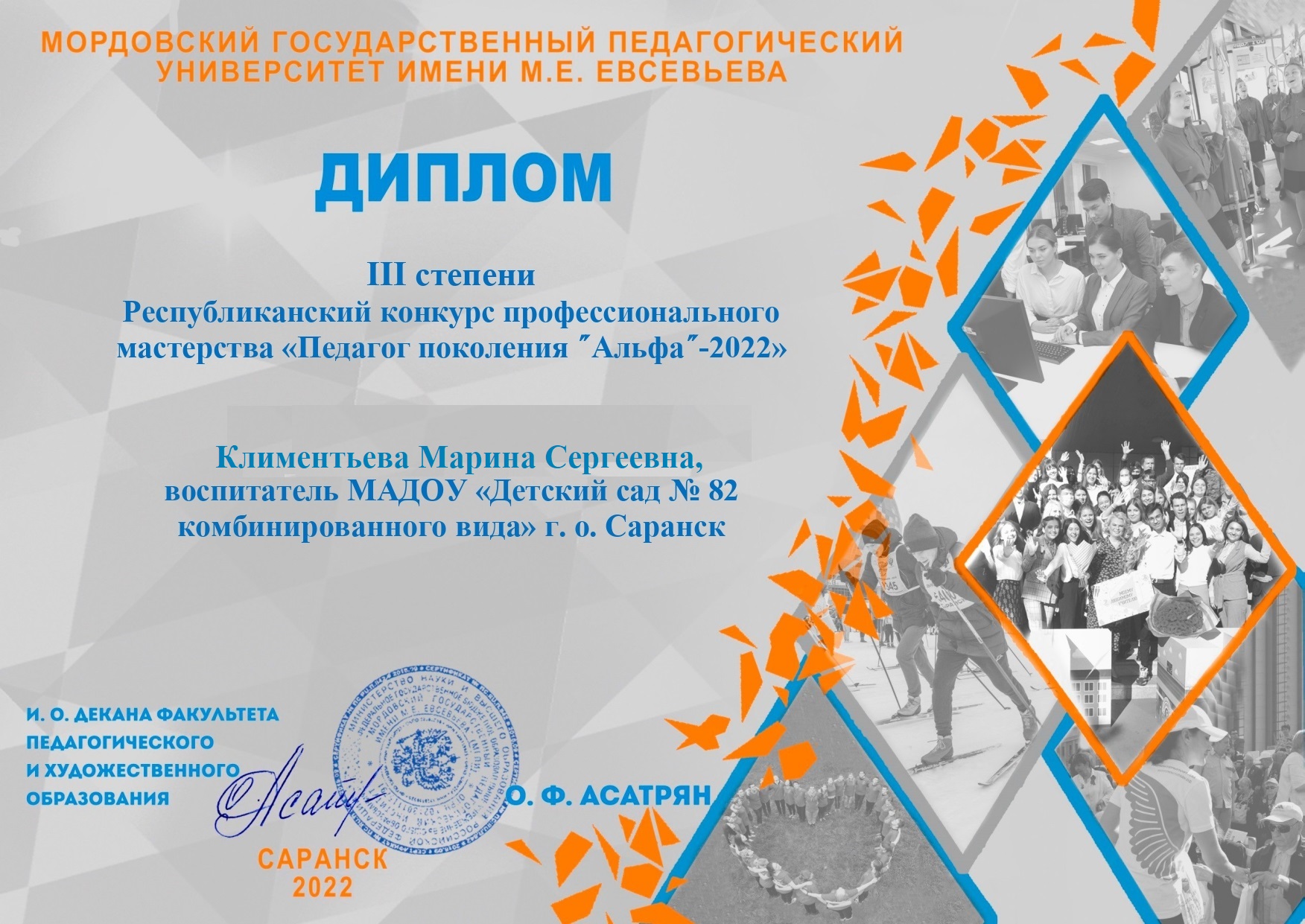 Участие педагога в профессиональных конкурсах
Всеросиийский уровень
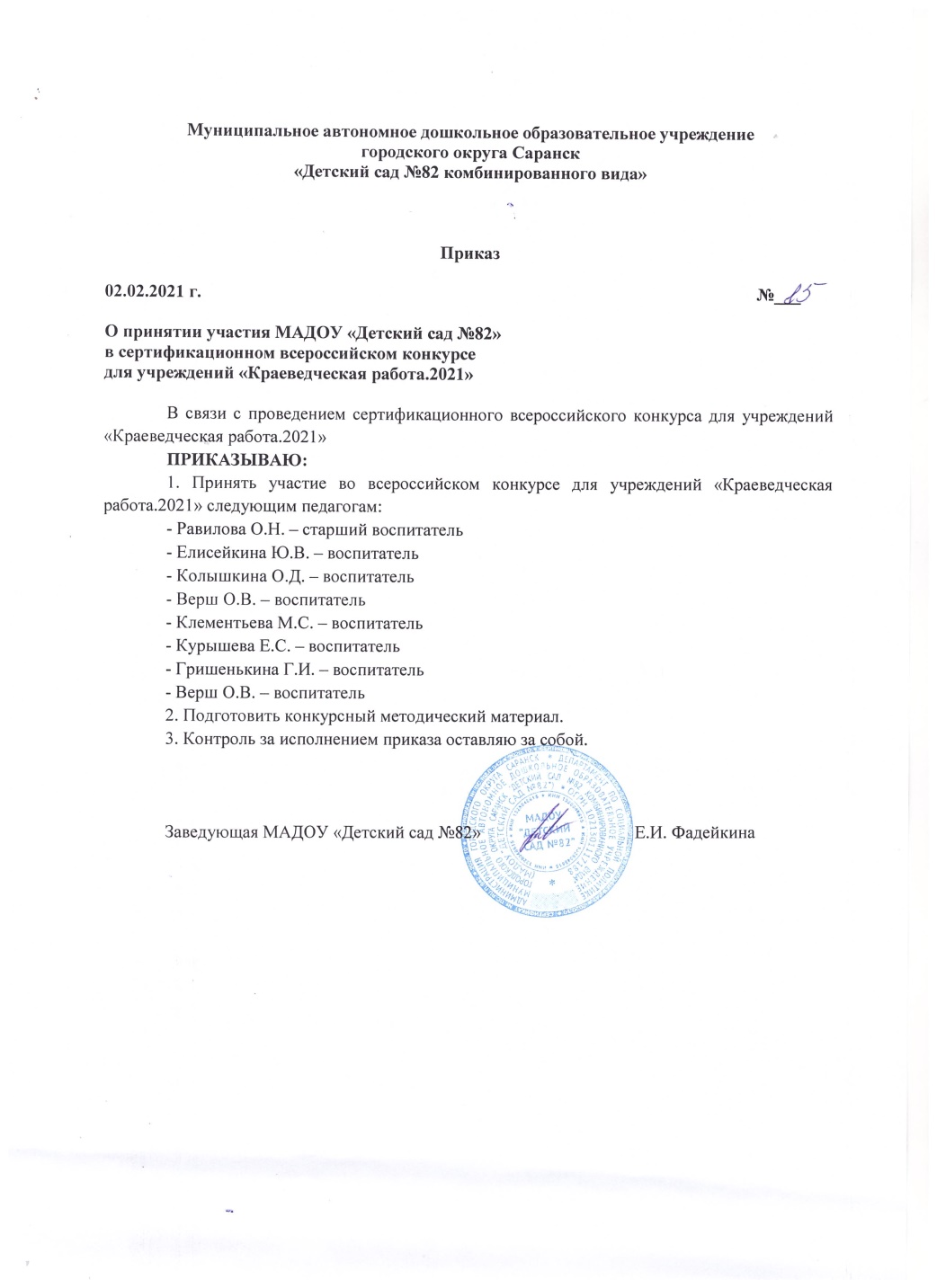 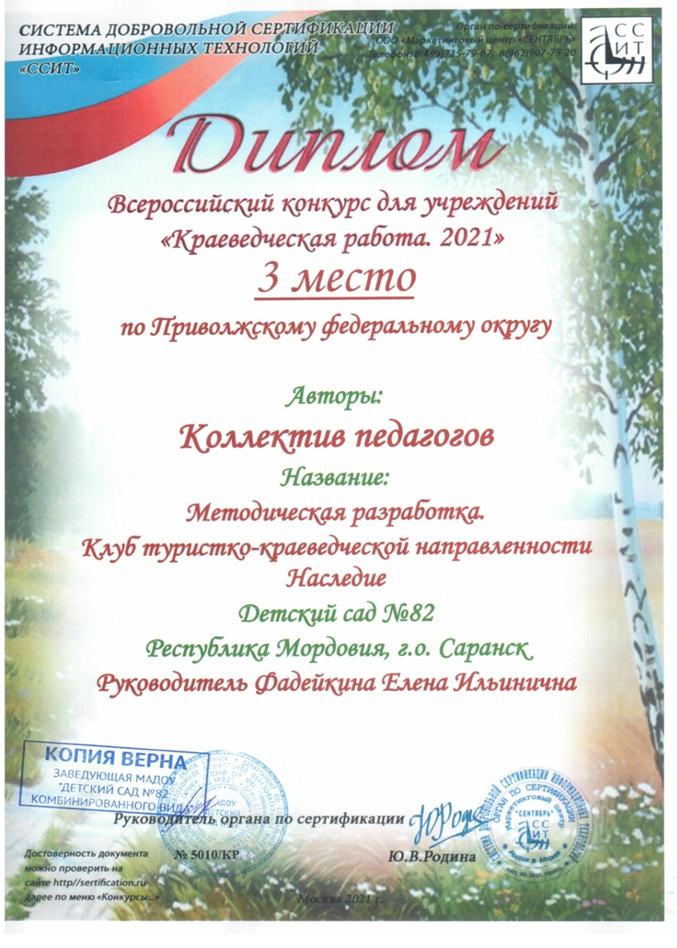 Участие педагога в профессиональных конкурсах
Всеросиийский уровень
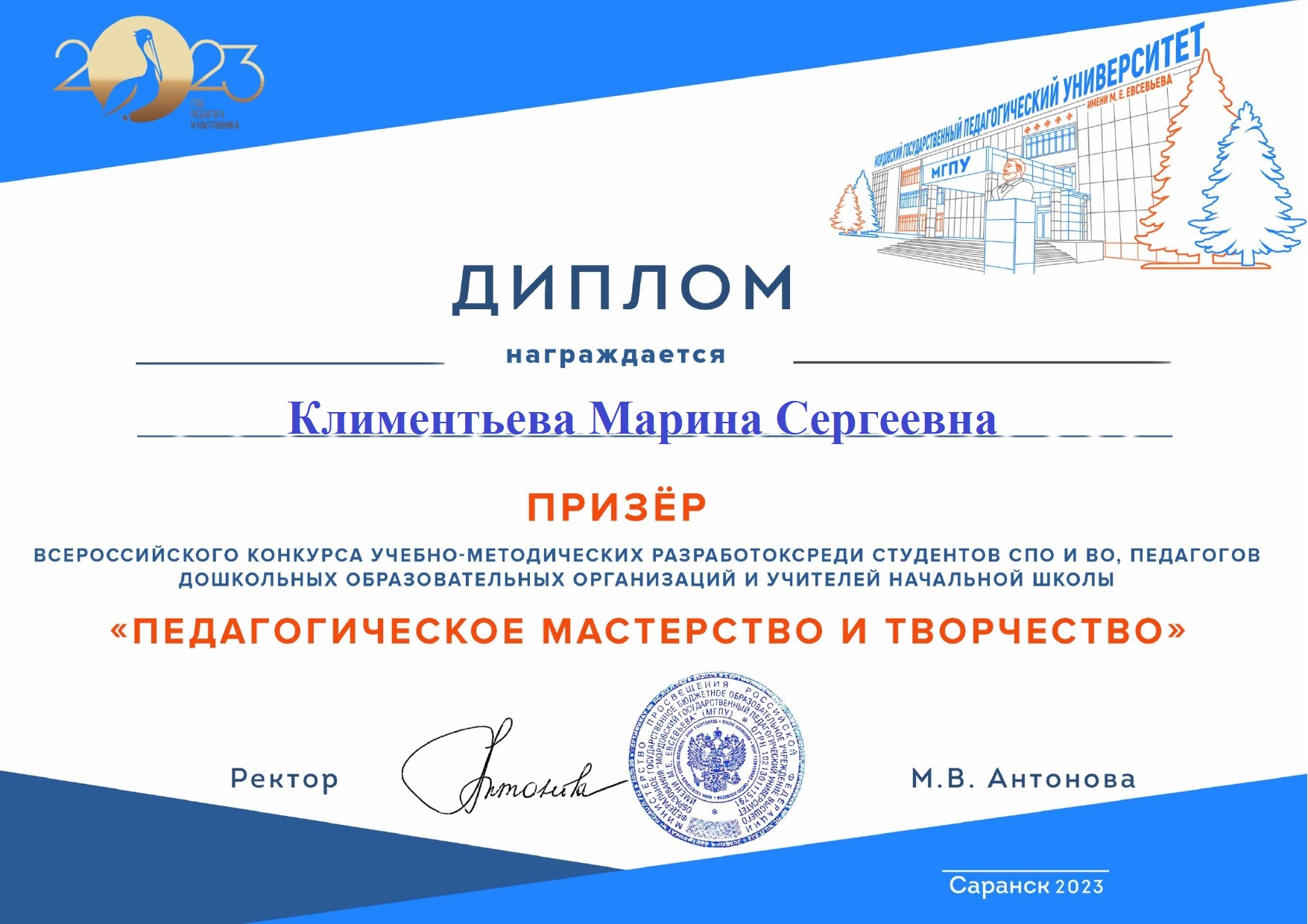 Участие педагога в профессиональных конкурсах
Интернет
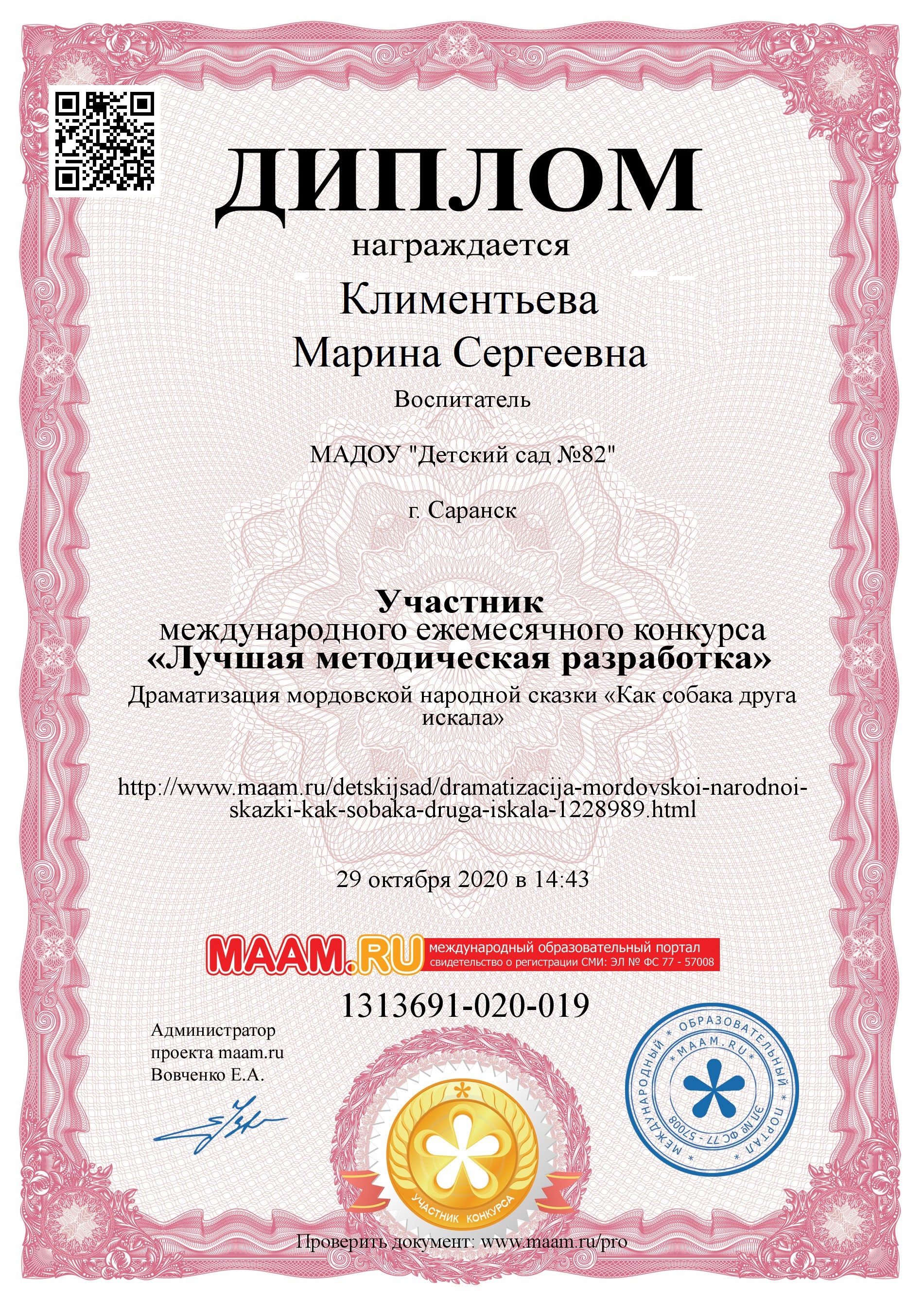 Награды и поощрения
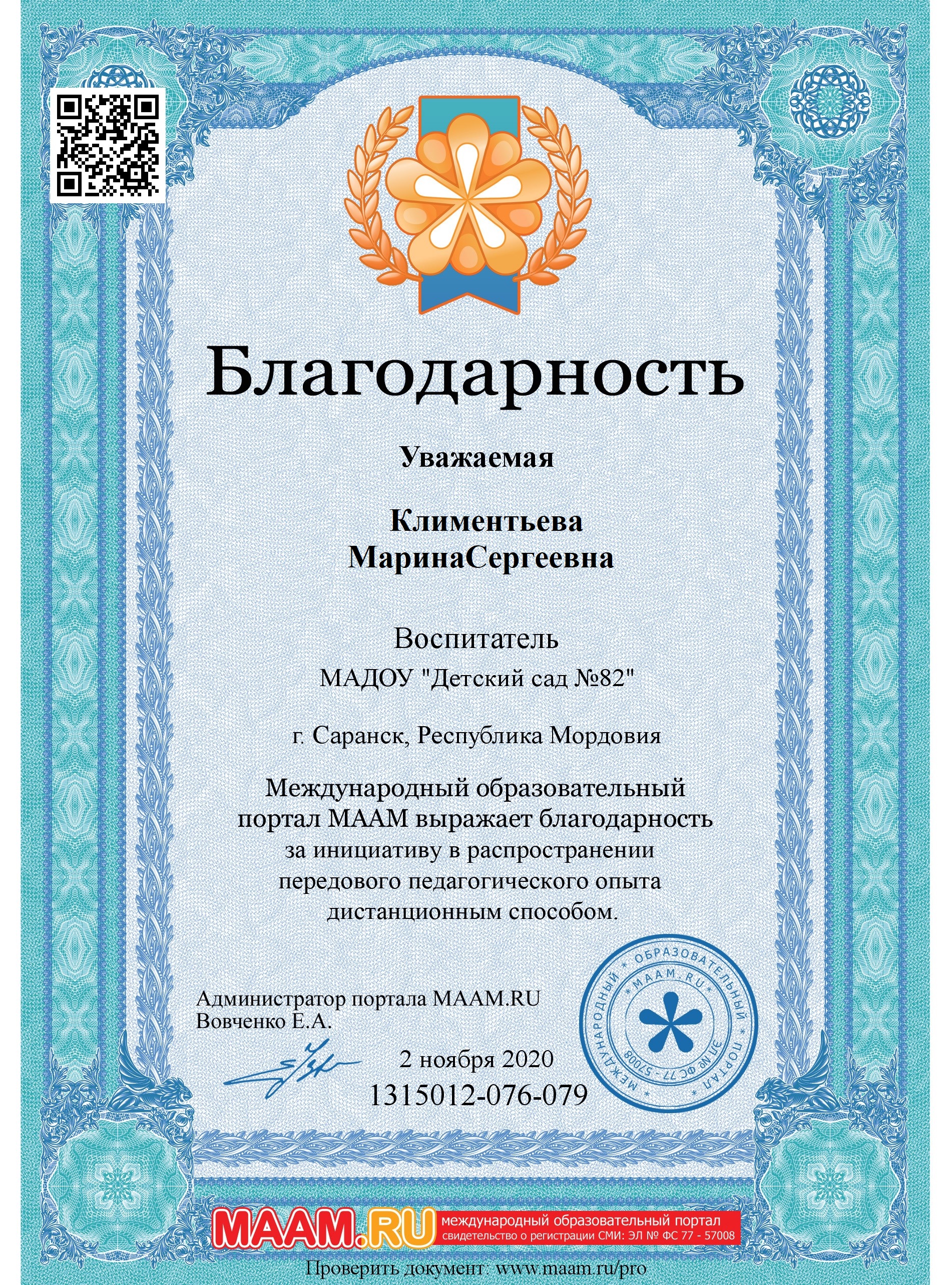 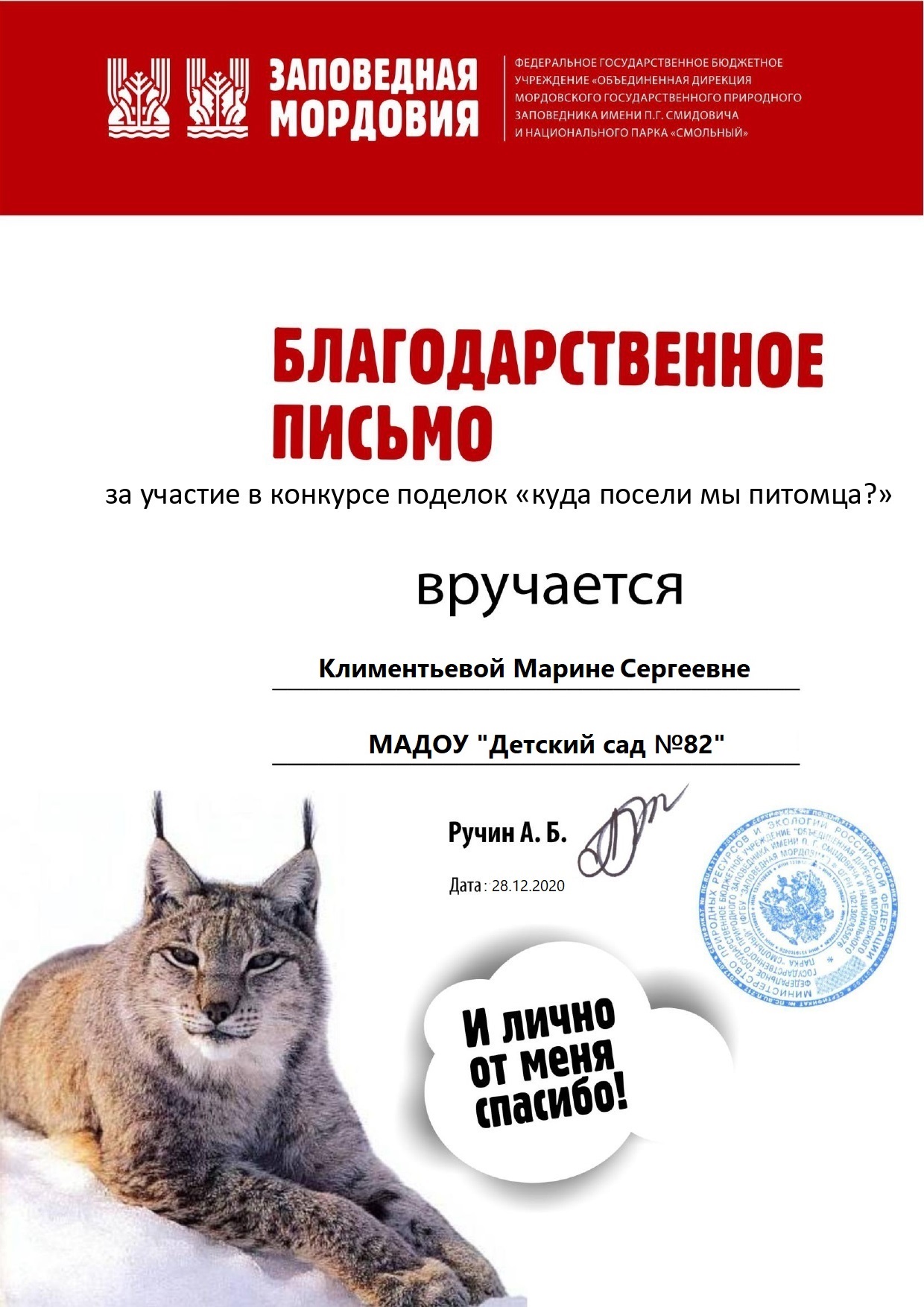